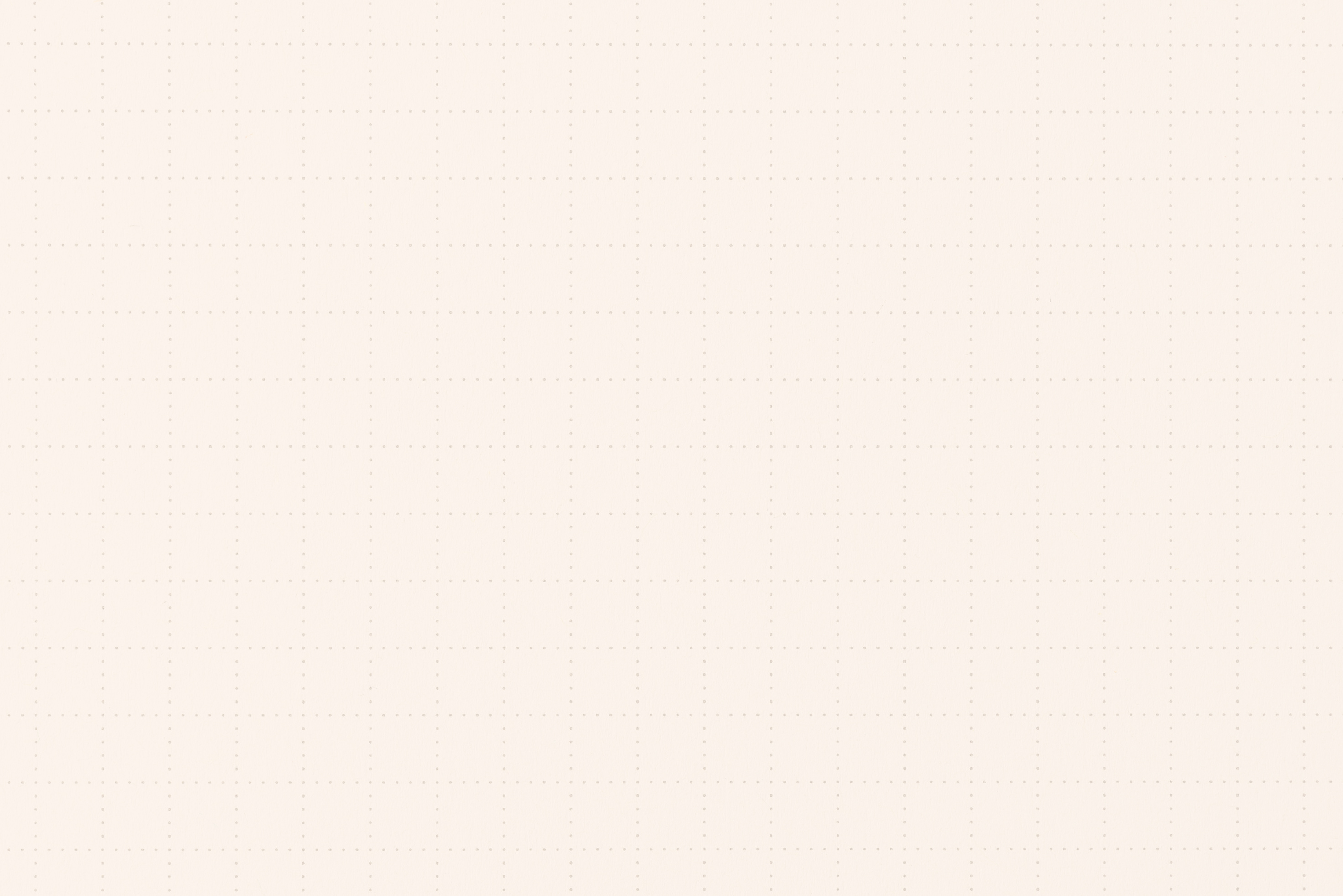 File
Edit
View
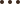 CHÀO MỪNG CÁC EM ĐẾN VỚI BUỔI HỌC NGÀY HÔM NAY!
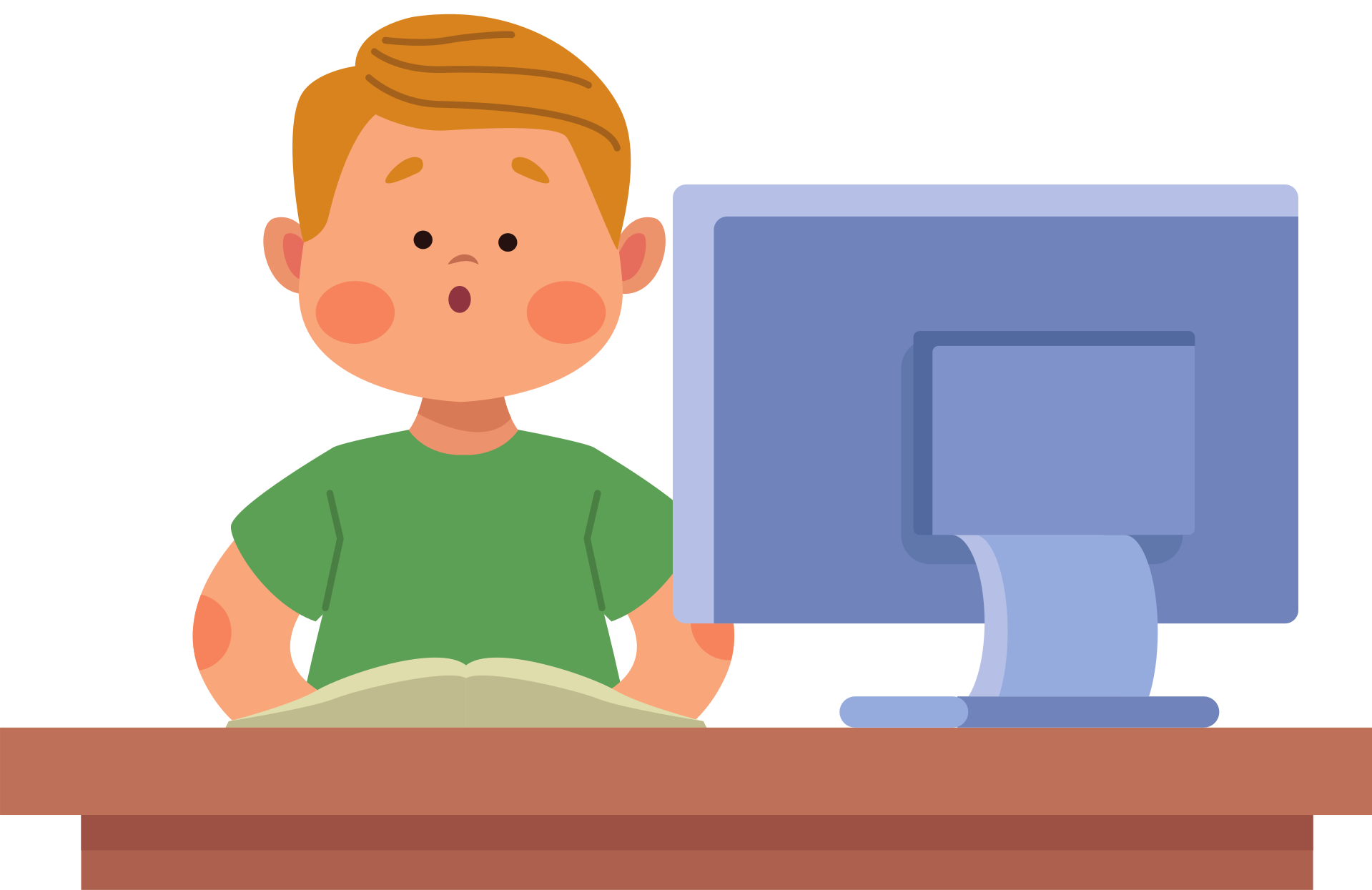 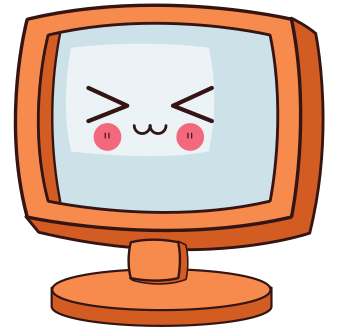 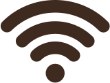 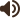 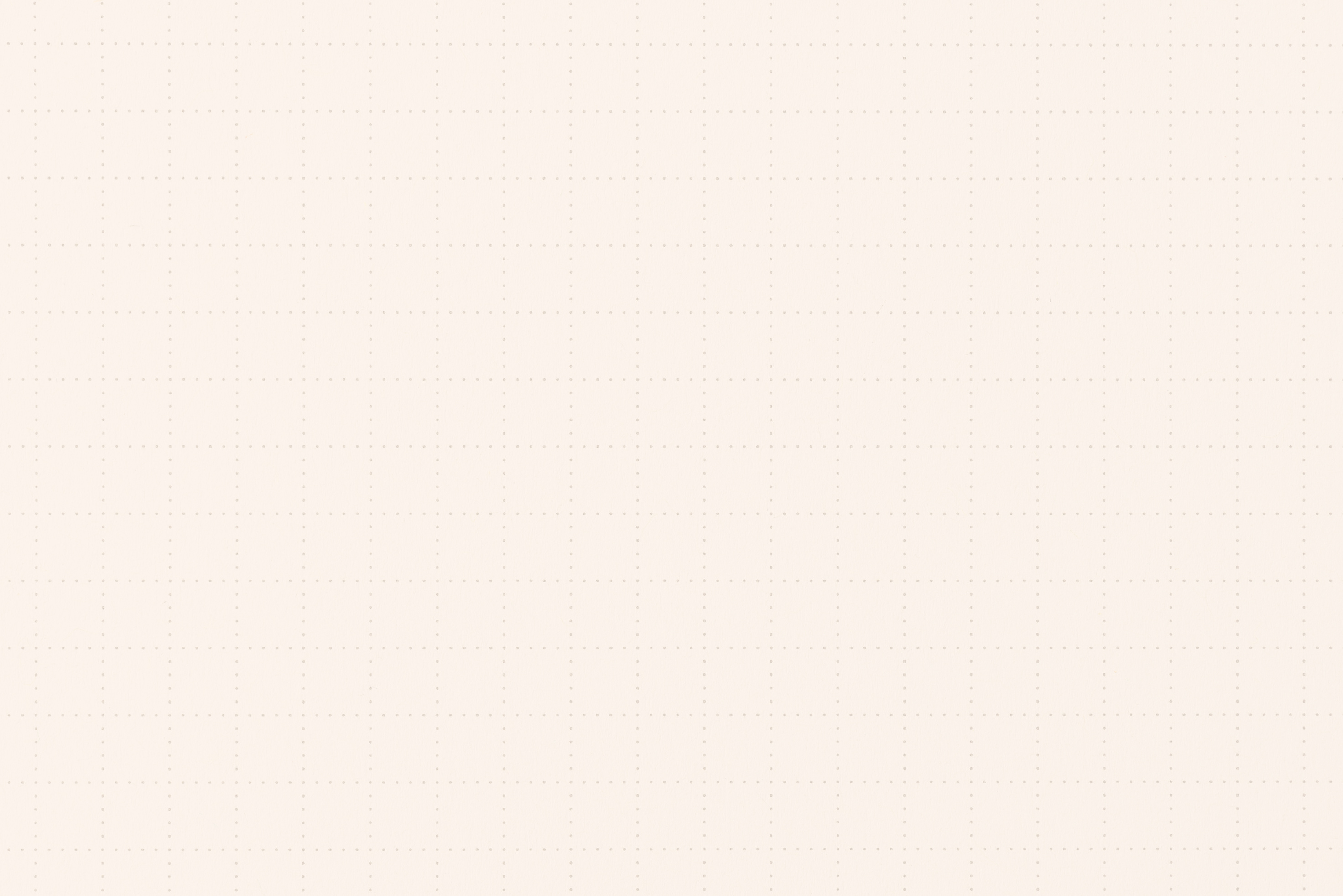 File
Edit
View
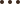 KHỞI ĐỘNG
Em hãy cho biết lựa chọn nào sau đây là đúng:
Thông tin trong máy tính được lưu trữ thành:
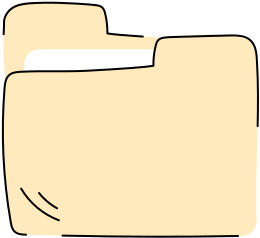 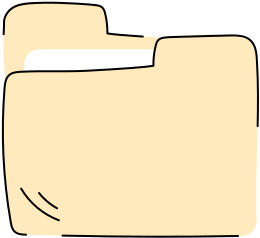 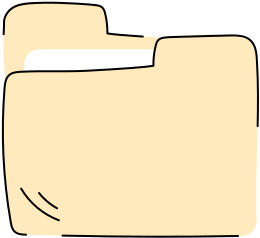 Các tệp và thư mục
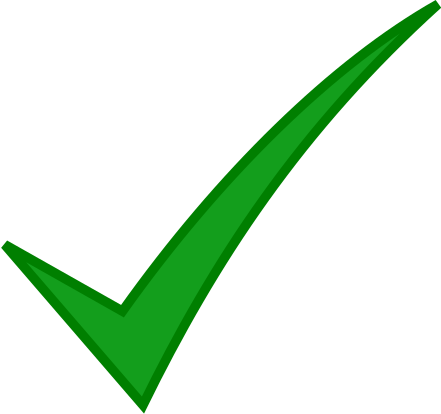 Các thư mục
Các tệp
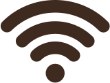 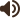 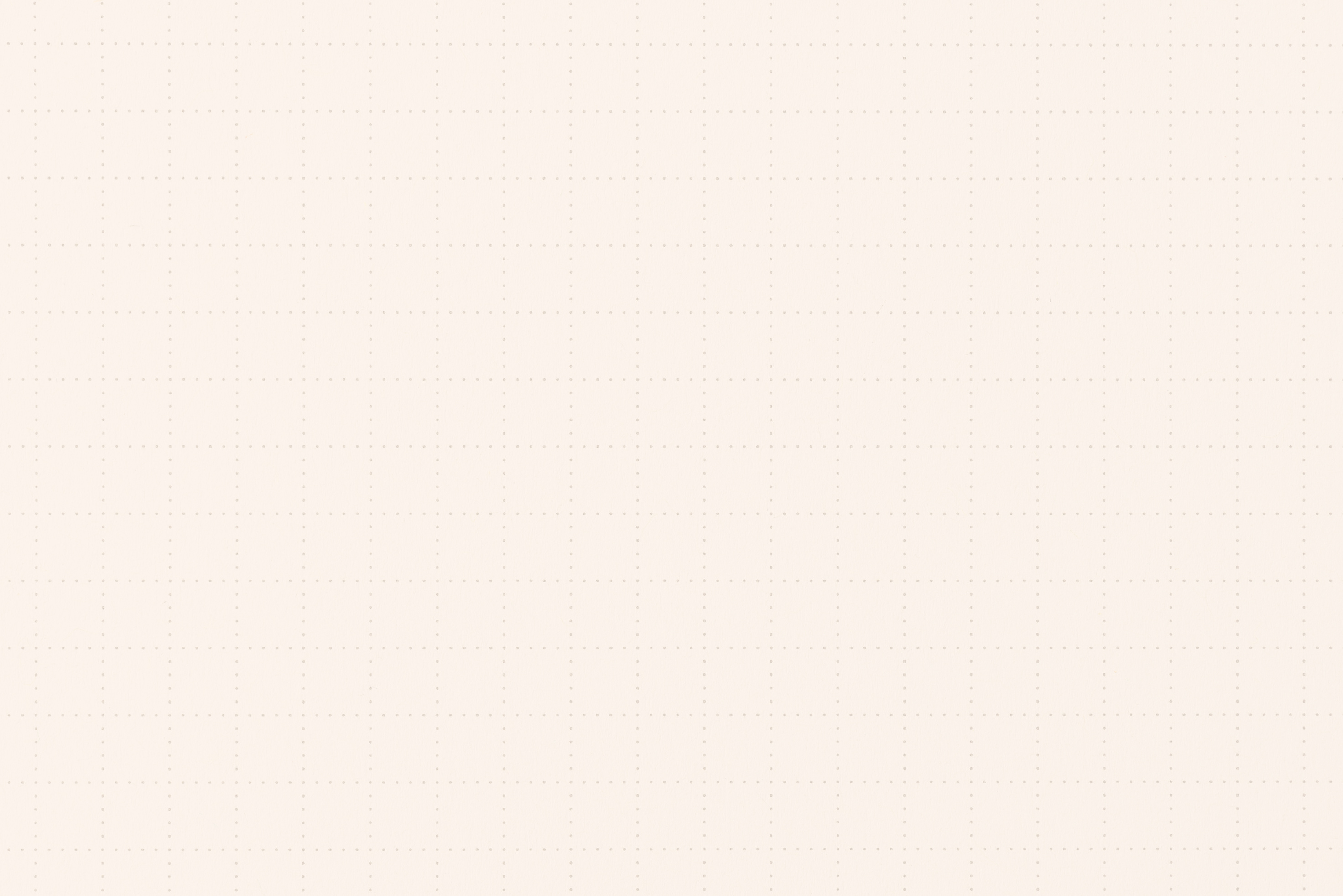 File
Edit
View
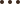 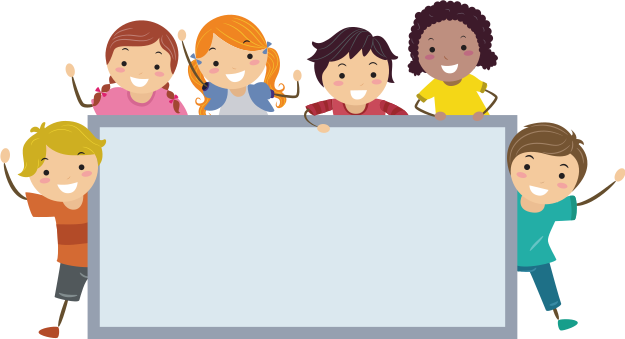 BÀI 2: 
CÂY THƯ MỤC
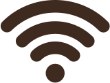 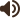 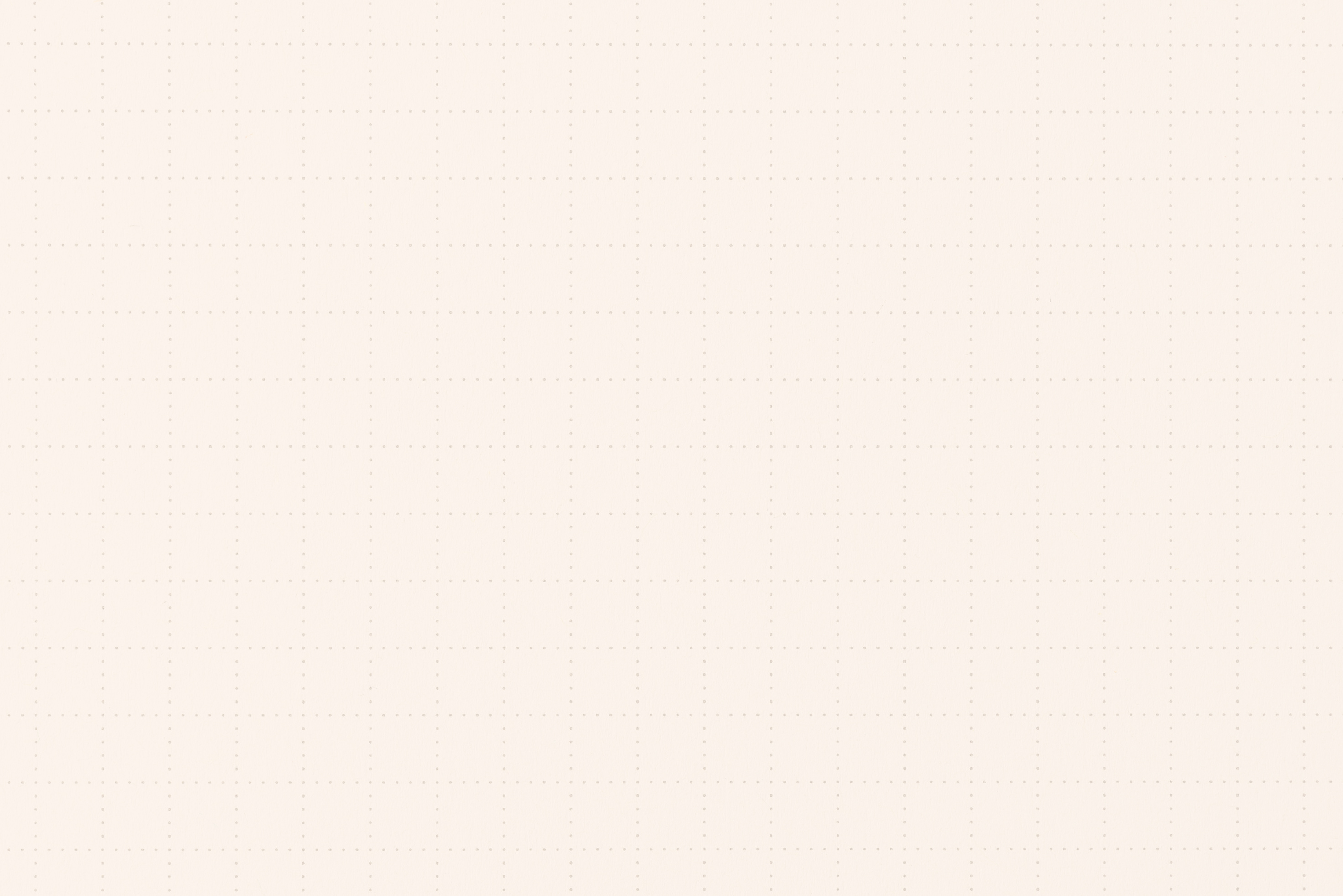 File
Edit
View
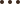 NỘI DUNG BÀI HỌC
1
Vai trò của cây thư mục
2
Cấu trúc của cây thư mục
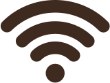 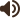 Page 01
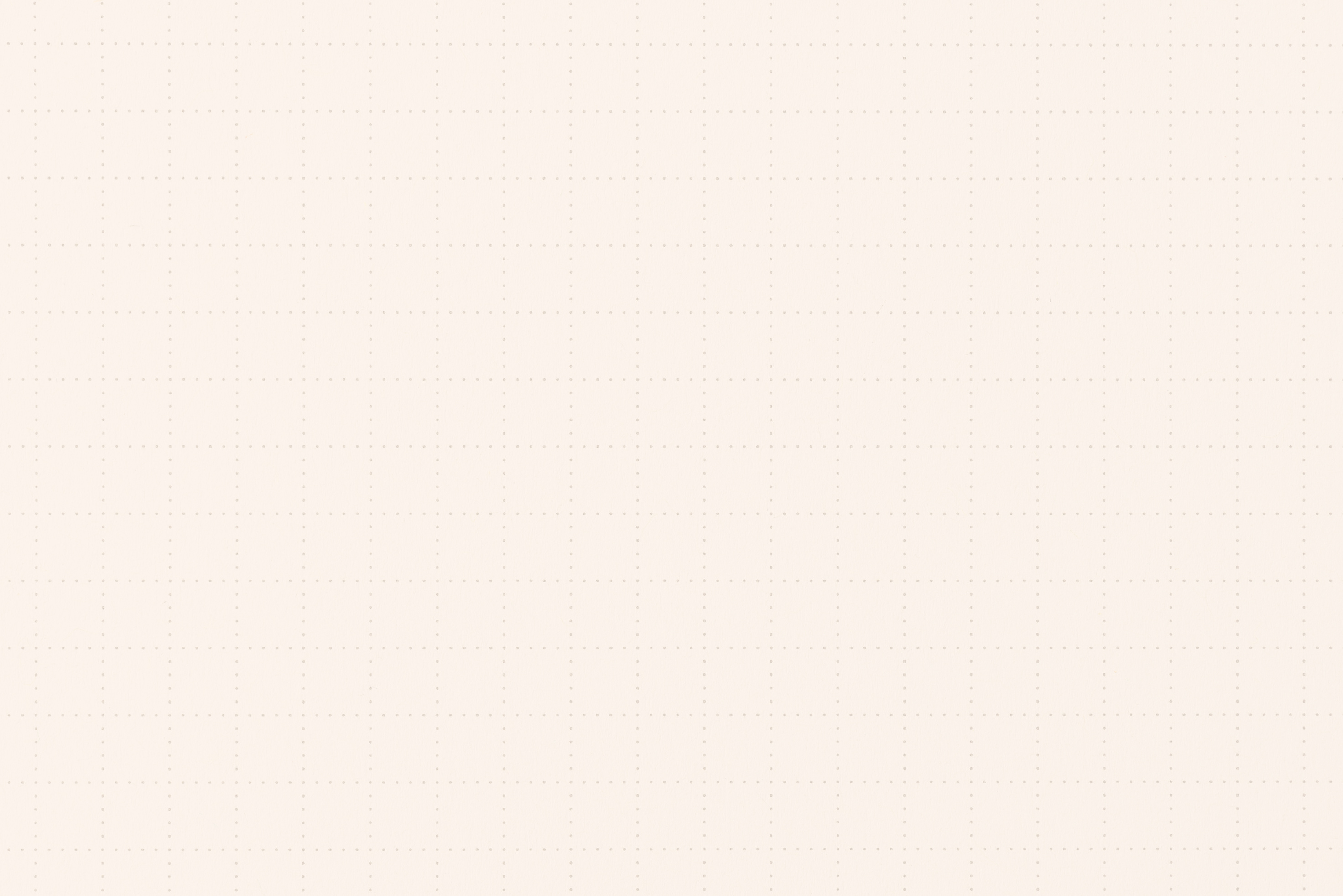 File
Edit
View
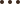 KHÁM PHÁ
HĐ 1. Vai trò của cây thư mục
Quan sát tranh và trả lời câu hỏi sau đây:
Đâu là thư mục gốc đâu là thư mục con?
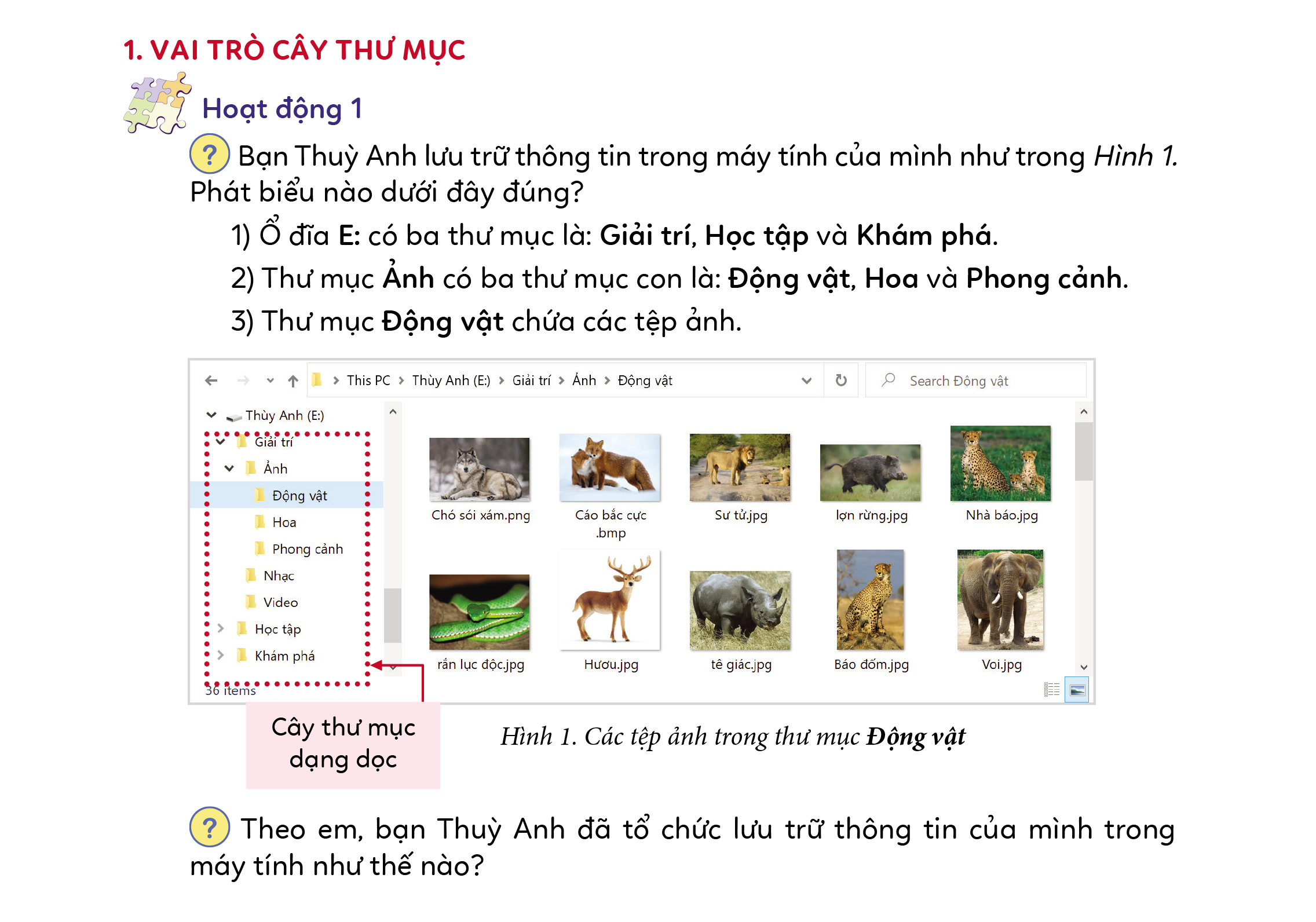 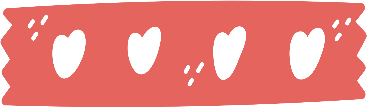 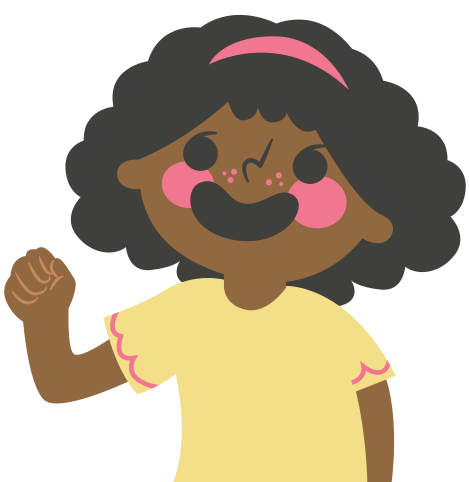 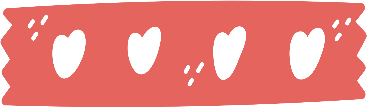 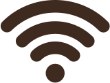 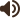 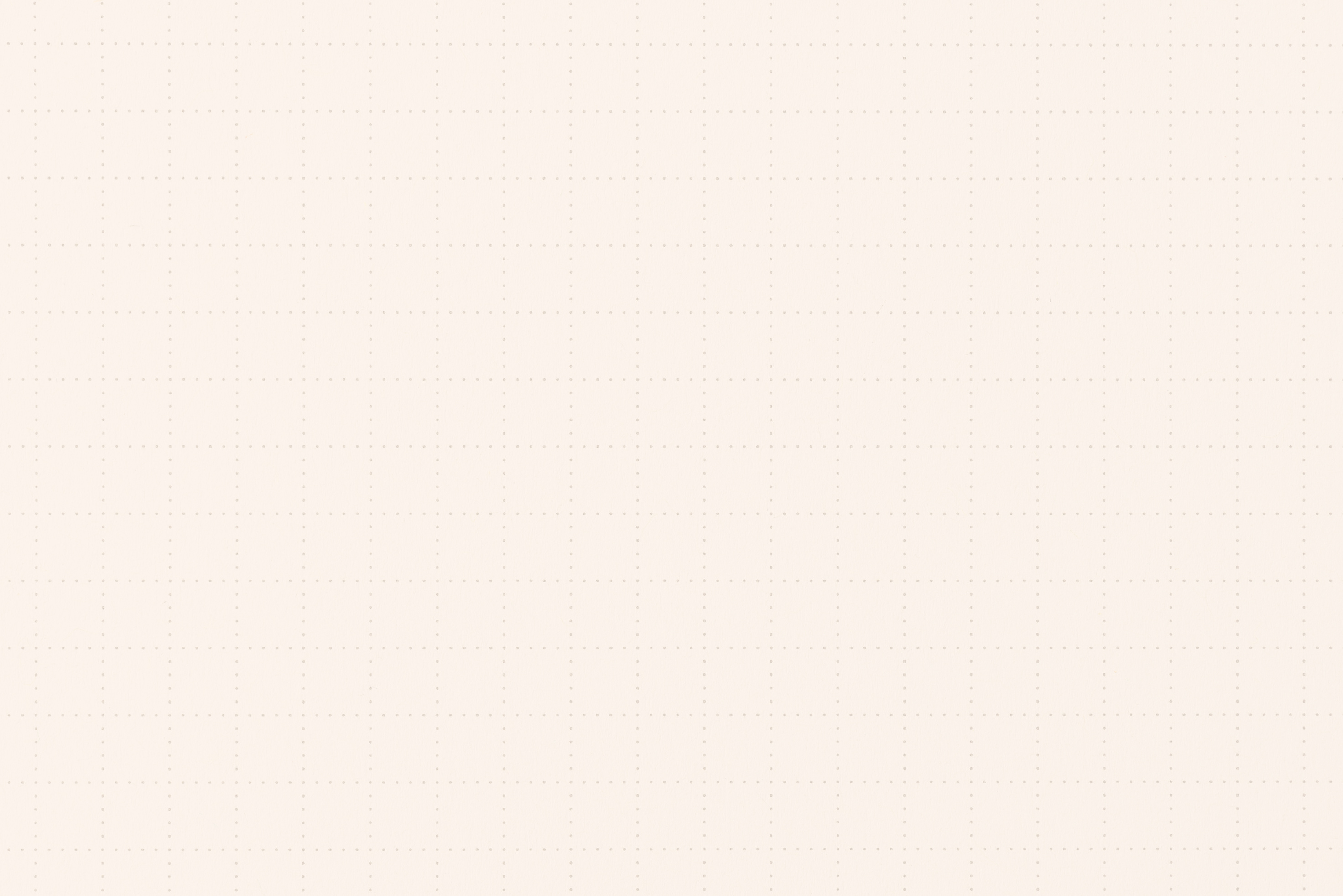 File
Edit
View
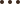 Thư mục gốc
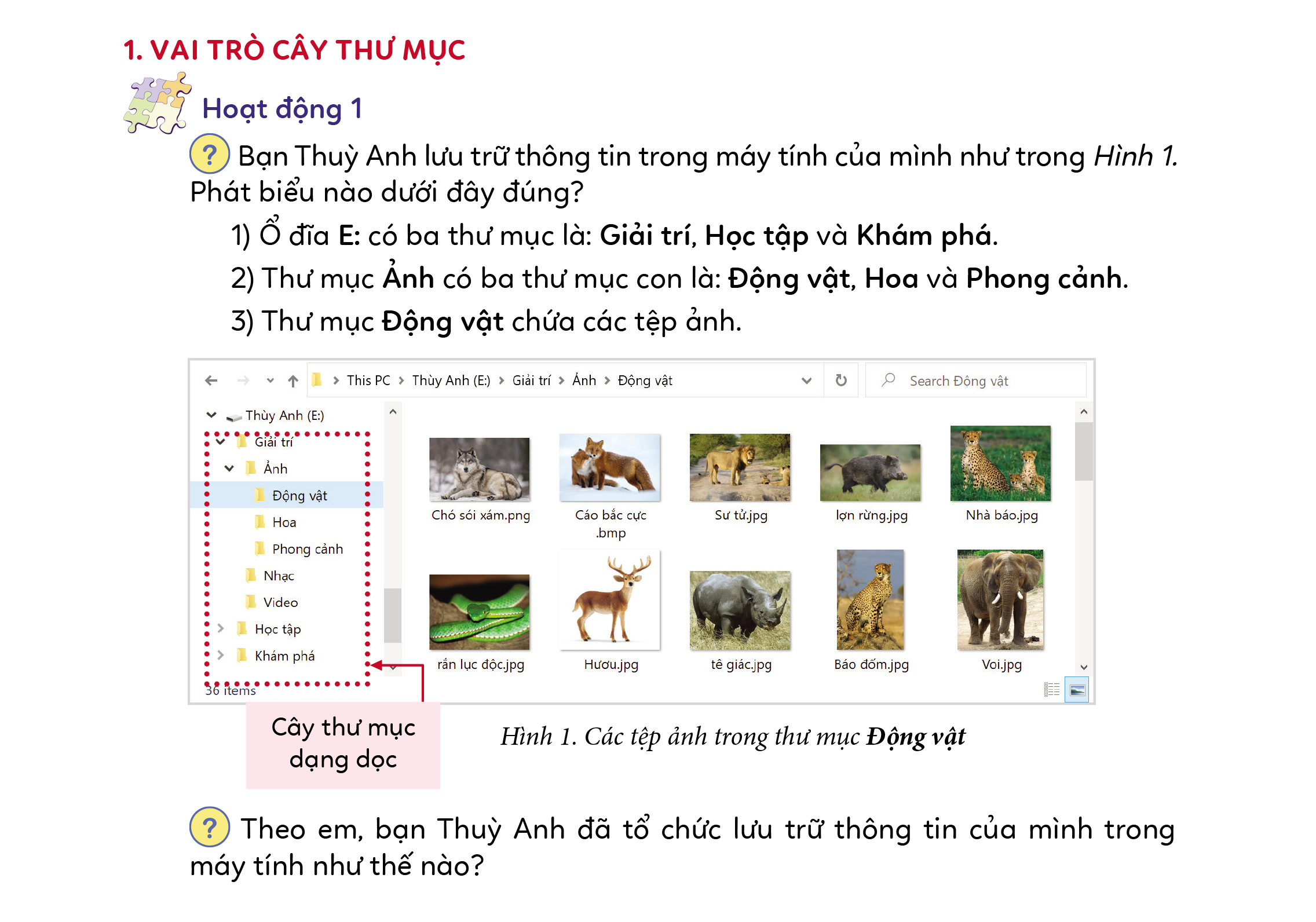 Thư mục con của Giải trí
Thư mục
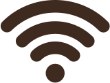 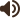 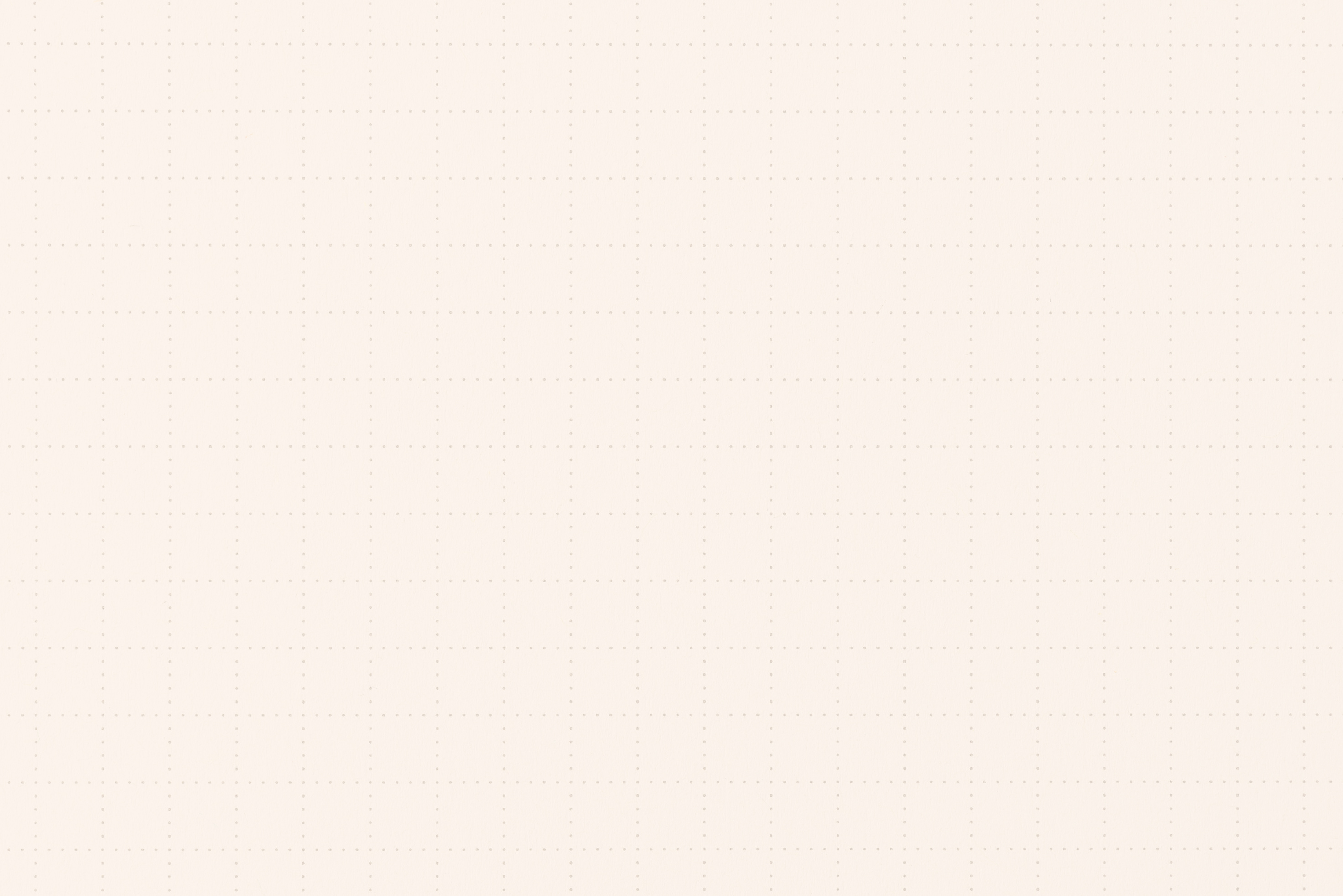 File
Edit
View
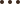 Quan sát Hình 1 và trả lời câu hỏi sau đây:
Bạn Thủy Anh lưu trữ thông tin trong máy tính của mình như trong Hình 1. Phát biểu nào dưới đây đúng?
1
Ổ đĩa E: có ba thư mục là: Giải trí, Học tập và Khám phá.
2
Thư mục Ảnh có ba thư mục con là: Động vật, Hoa và phong cảnh.
Thư mục Động vật chứa các tệp ảnh.
3
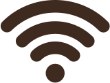 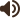 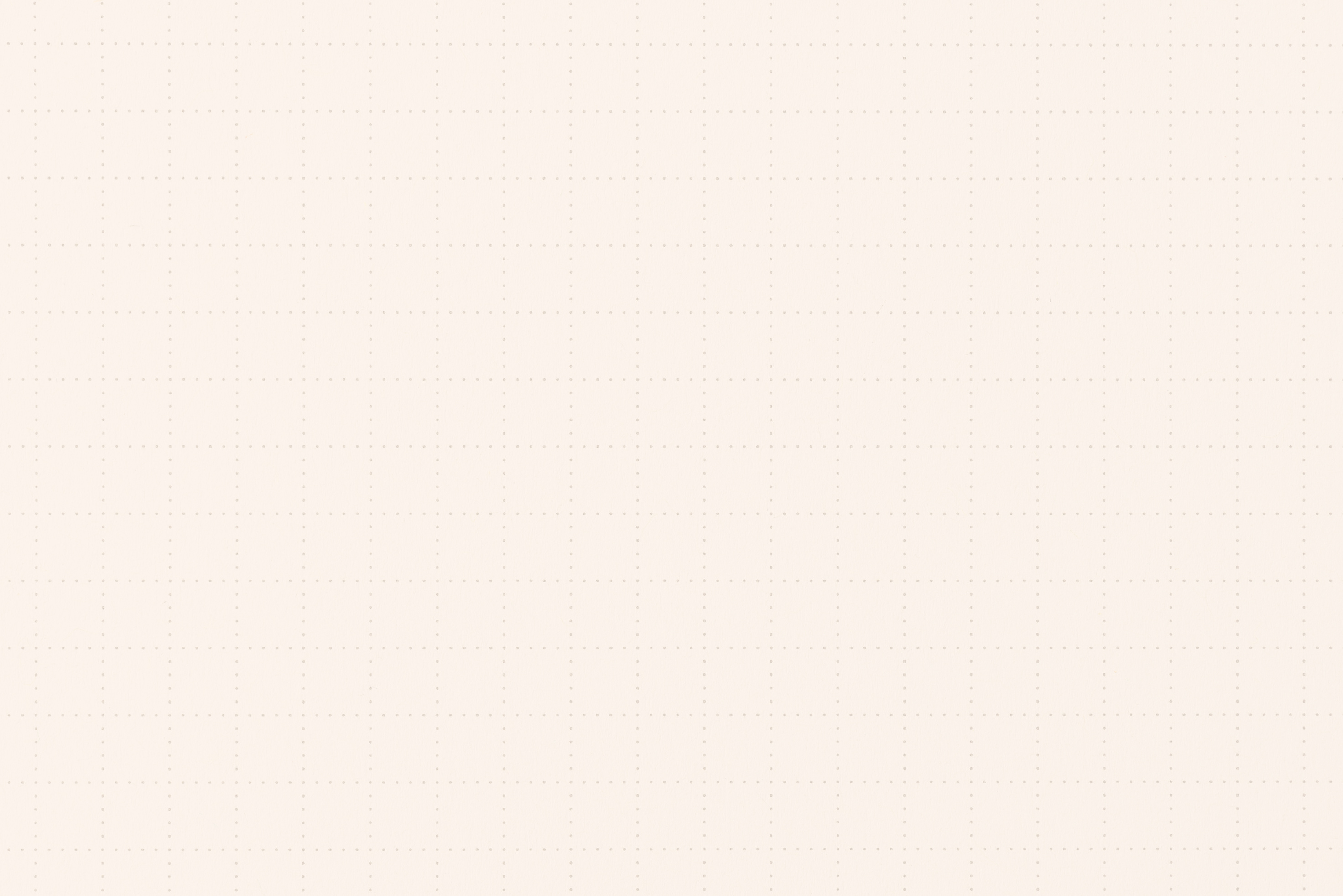 File
Edit
View
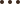 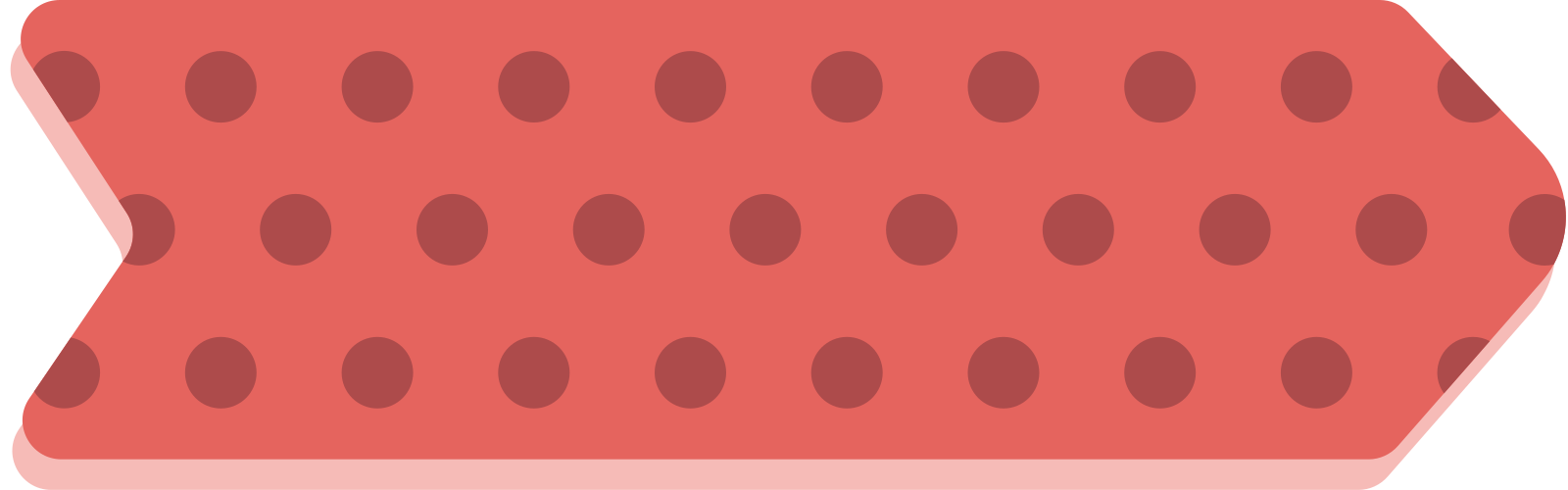 Thảo luận nhóm
Theo em, bạn Thùy Anh đã tổ chức lưu trữ thông tin của mình trong máy tính như thế nào?
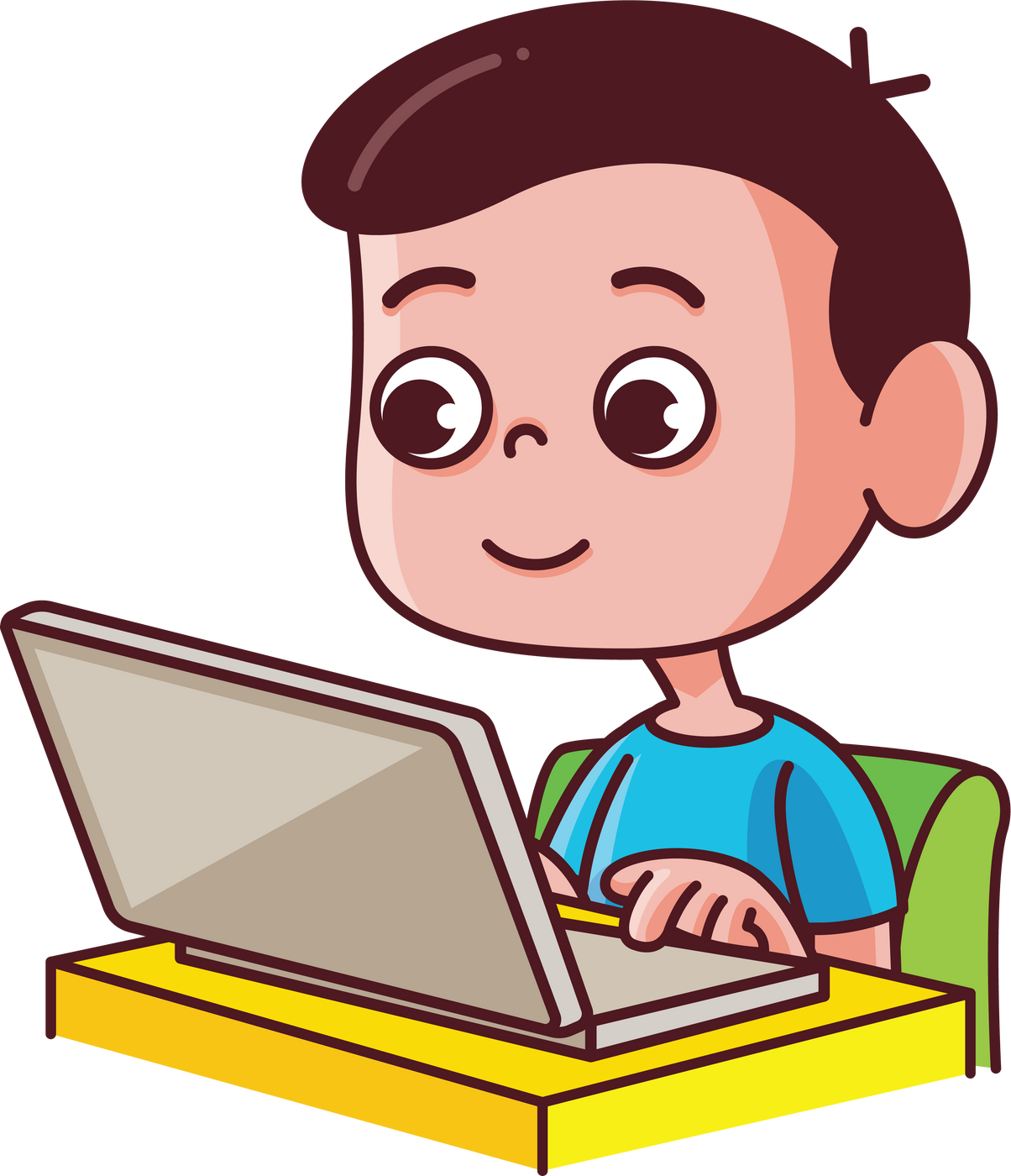 Bạn Thùy Anh đã tổ chức lưu trữ thông tin dưới dạng cây thư mục dạng dọc.
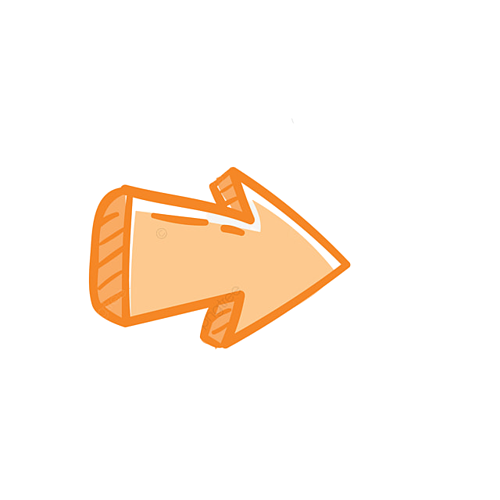 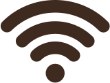 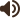 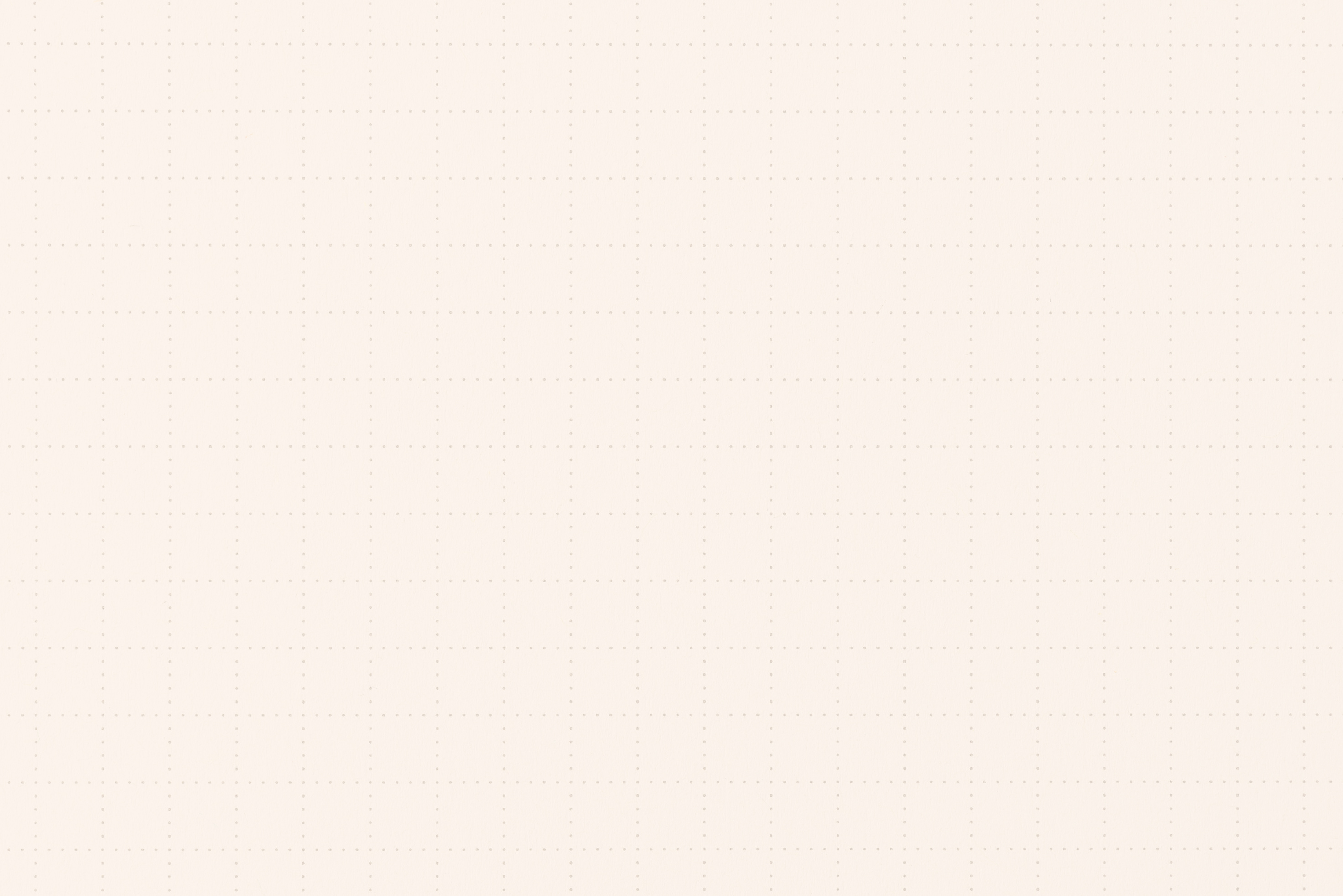 File
Edit
View
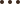 KẾT LUẬN
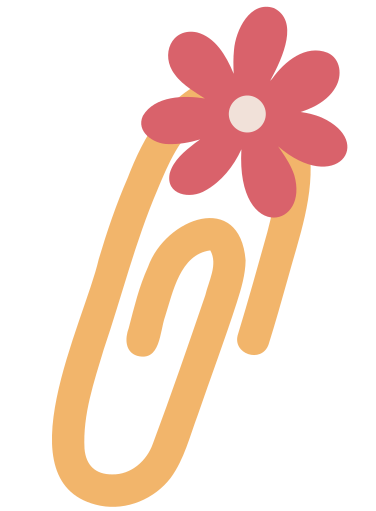 Cây thư mục biểu thị một cách sắp xếp phân loại khi lưu trữ các tệp và thư mục. Trong máy tính, sơ đồ hình cây thư mục ở dạng dọc.
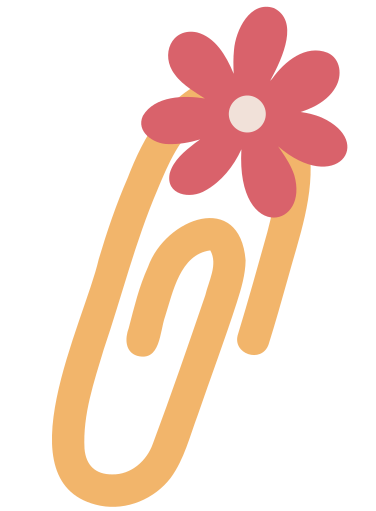 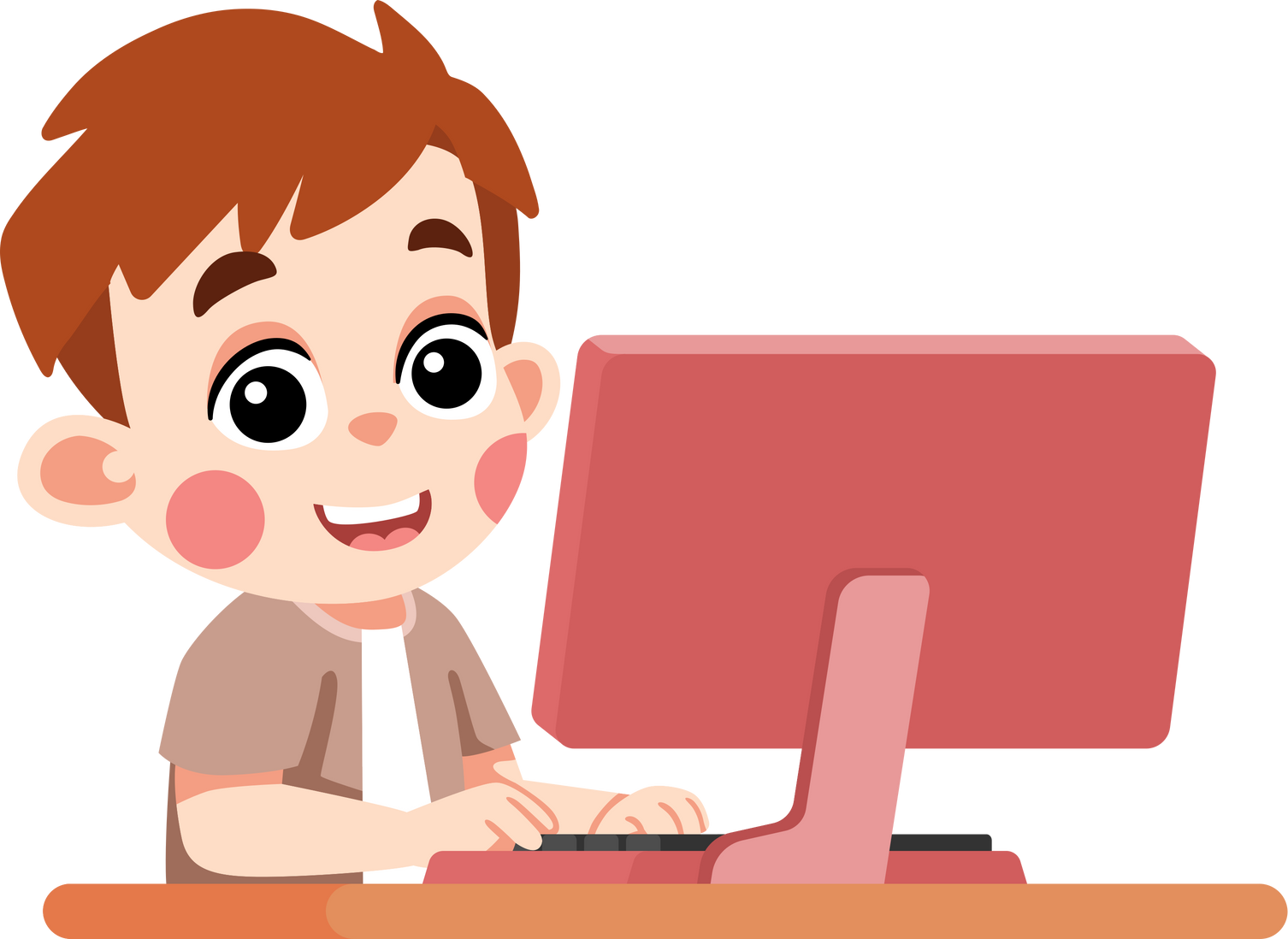 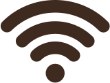 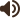 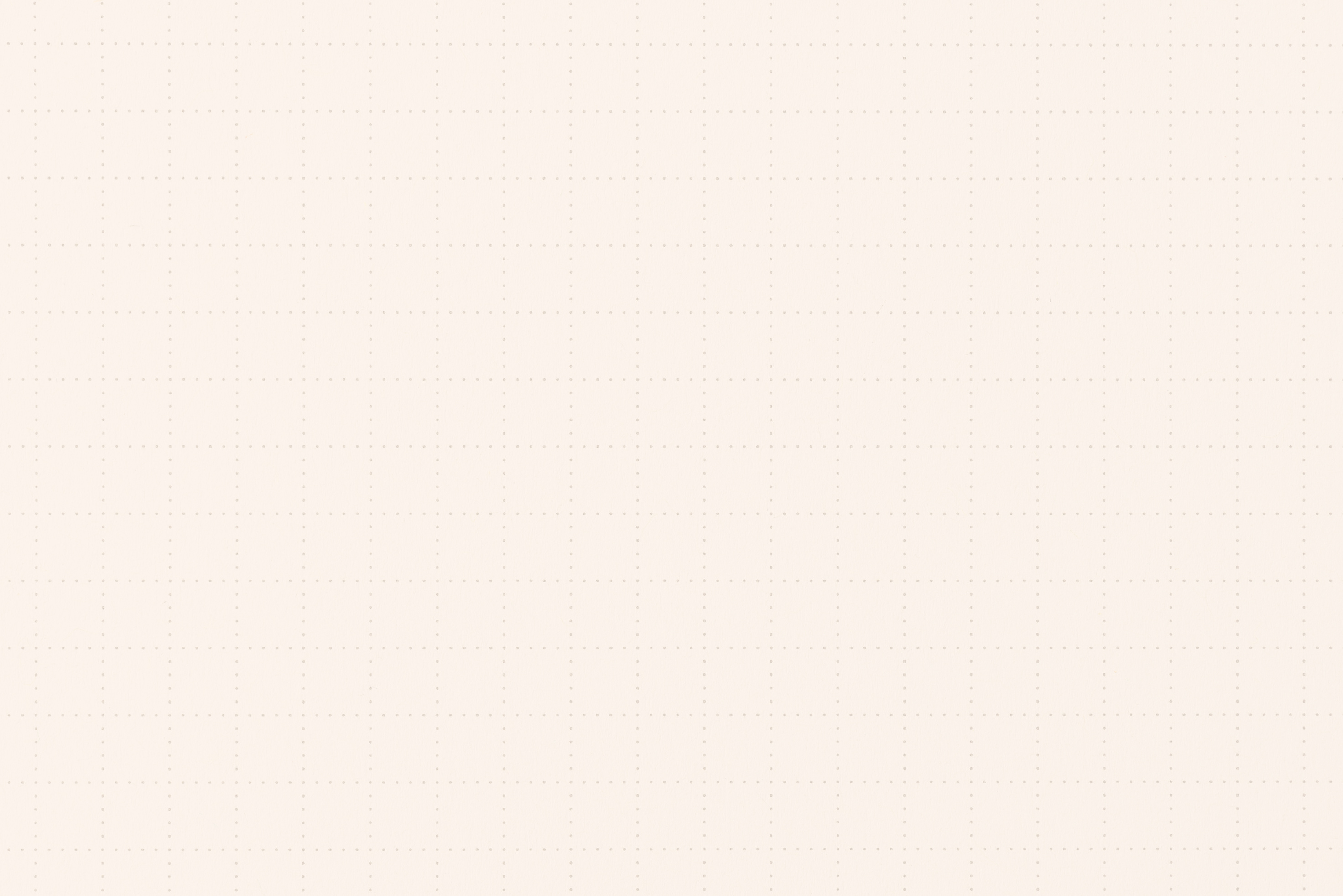 File
Edit
View
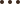 HĐ 2. Cấu trúc của cây thư mục
Thảo luận nhóm đôi
Quan sát Hình 2 trong SGK trang 44 và thực hiện yêu cầu:
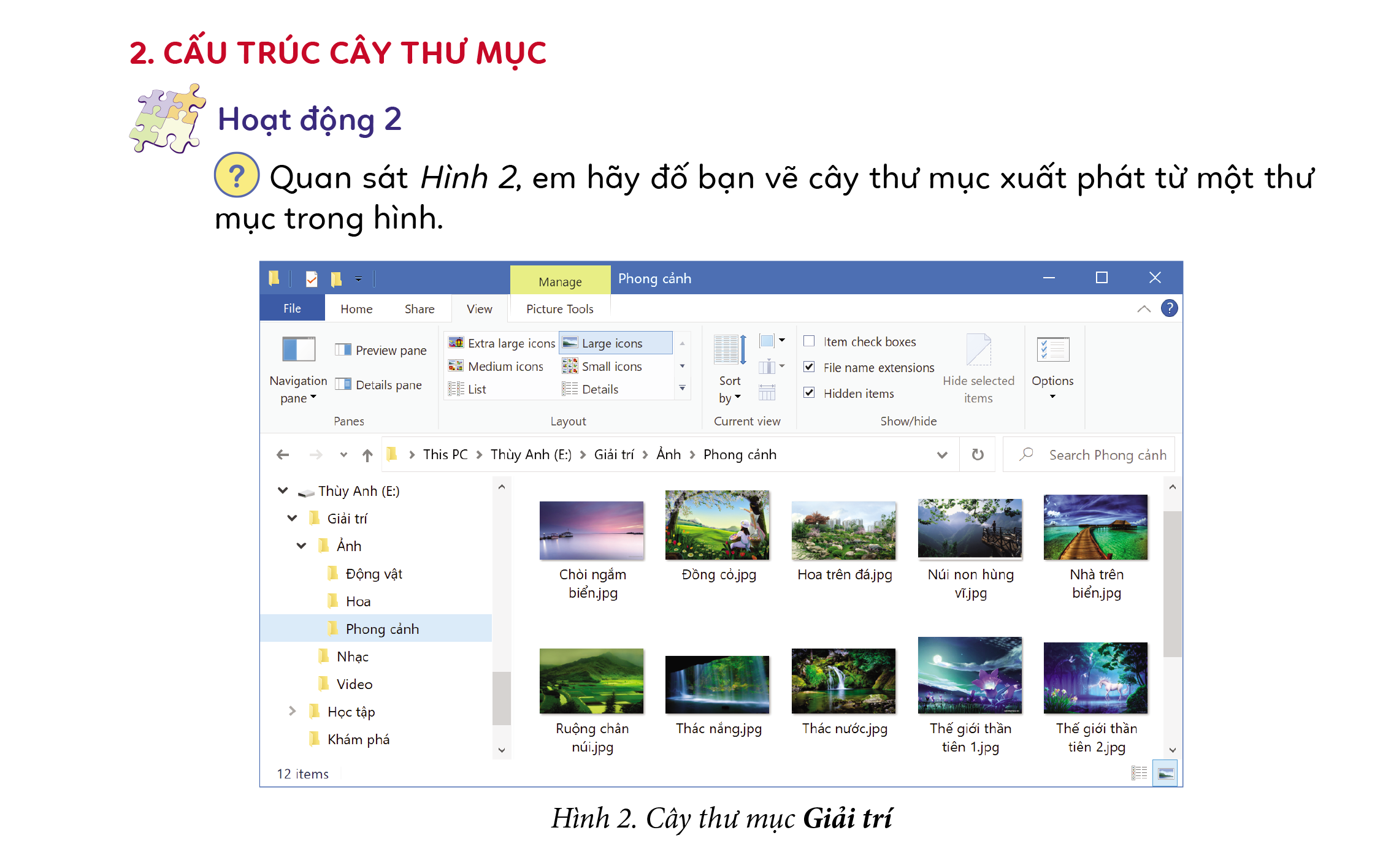 Vẽ cây thư mục xuất phát từ một thư mục trong hình.
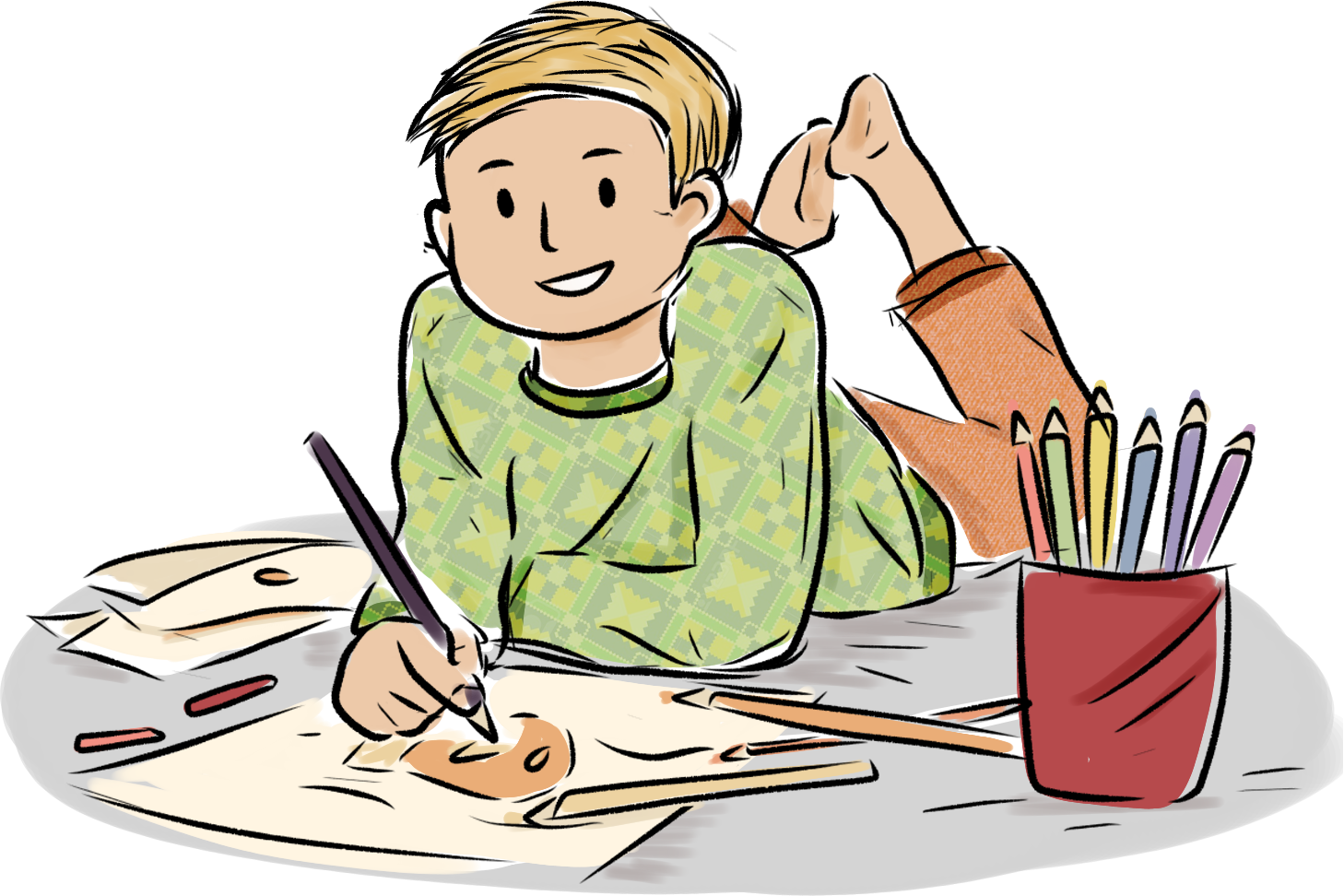 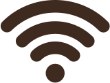 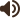 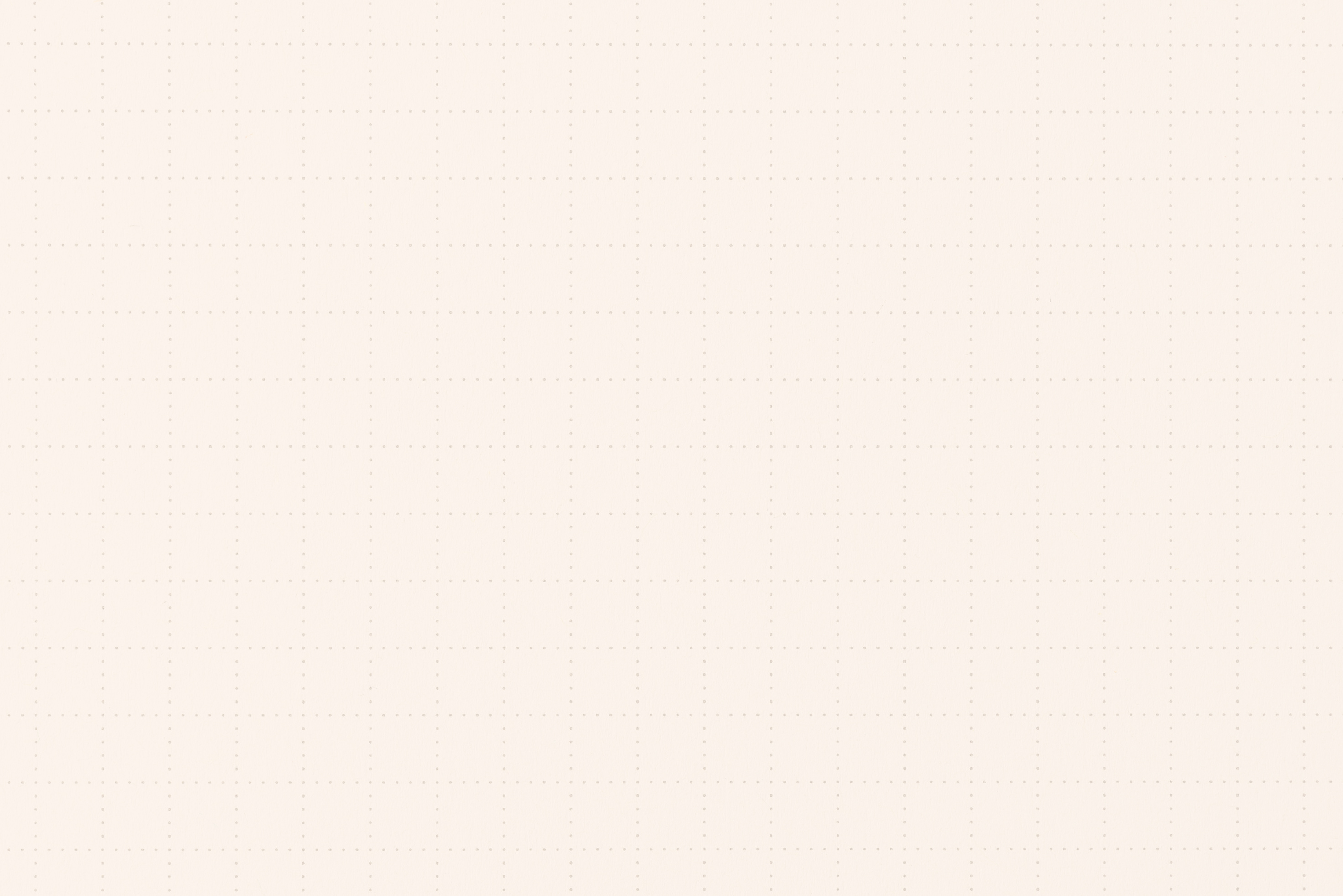 File
Edit
View
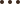 Các em có thể tham khảo sơ đồ sau đây:
Giải trí
Ảnh
Nhạc
Video
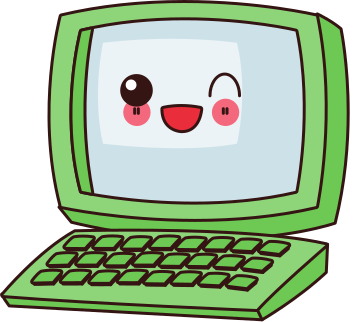 Phong cảnh
Động vật
Hoa
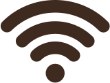 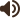 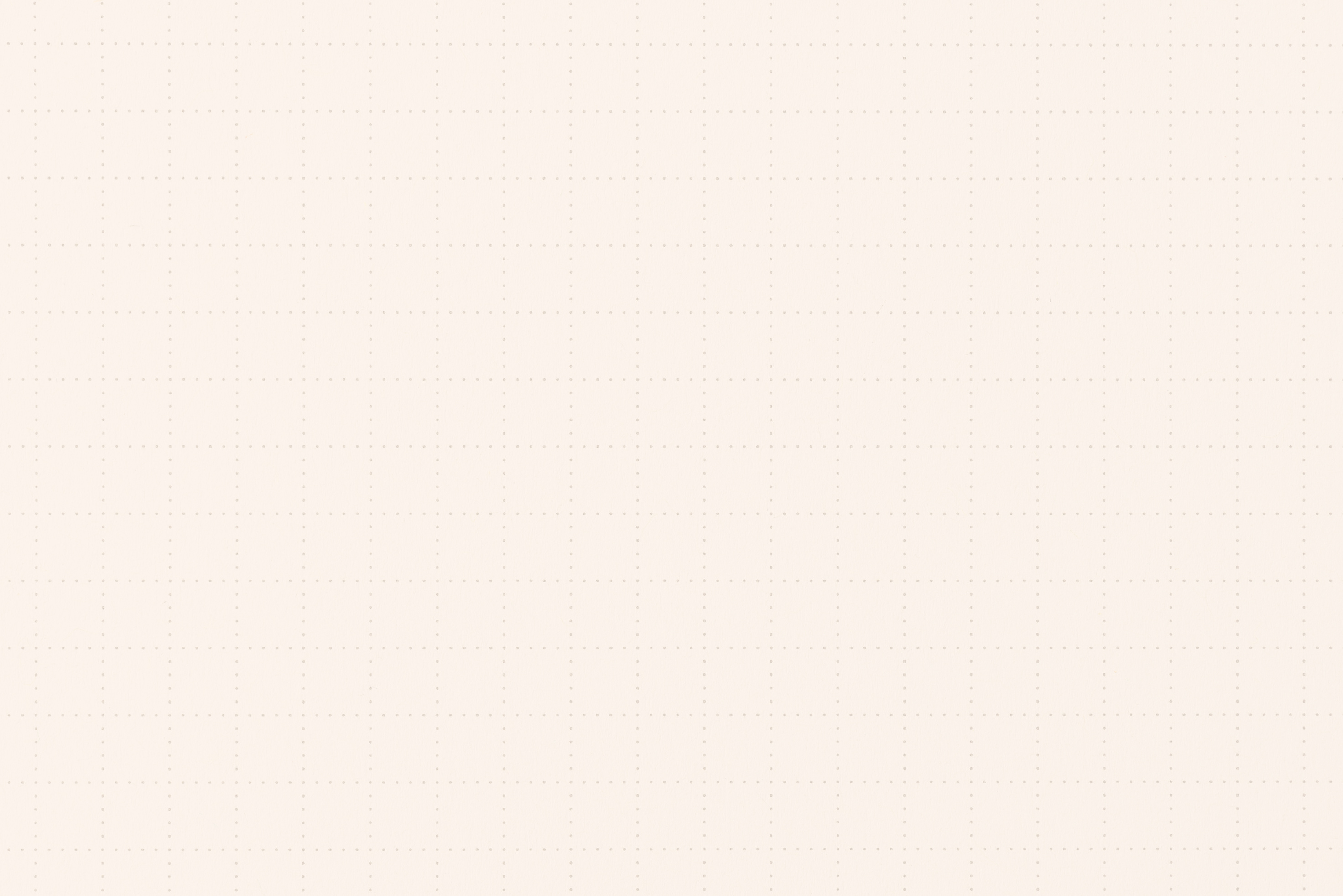 File
Edit
View
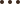 Chơi trò chơi “Vẽ cây thư mục”
Các em quan sát Hình 2 trong SGK và thực hiện yêu cầu:
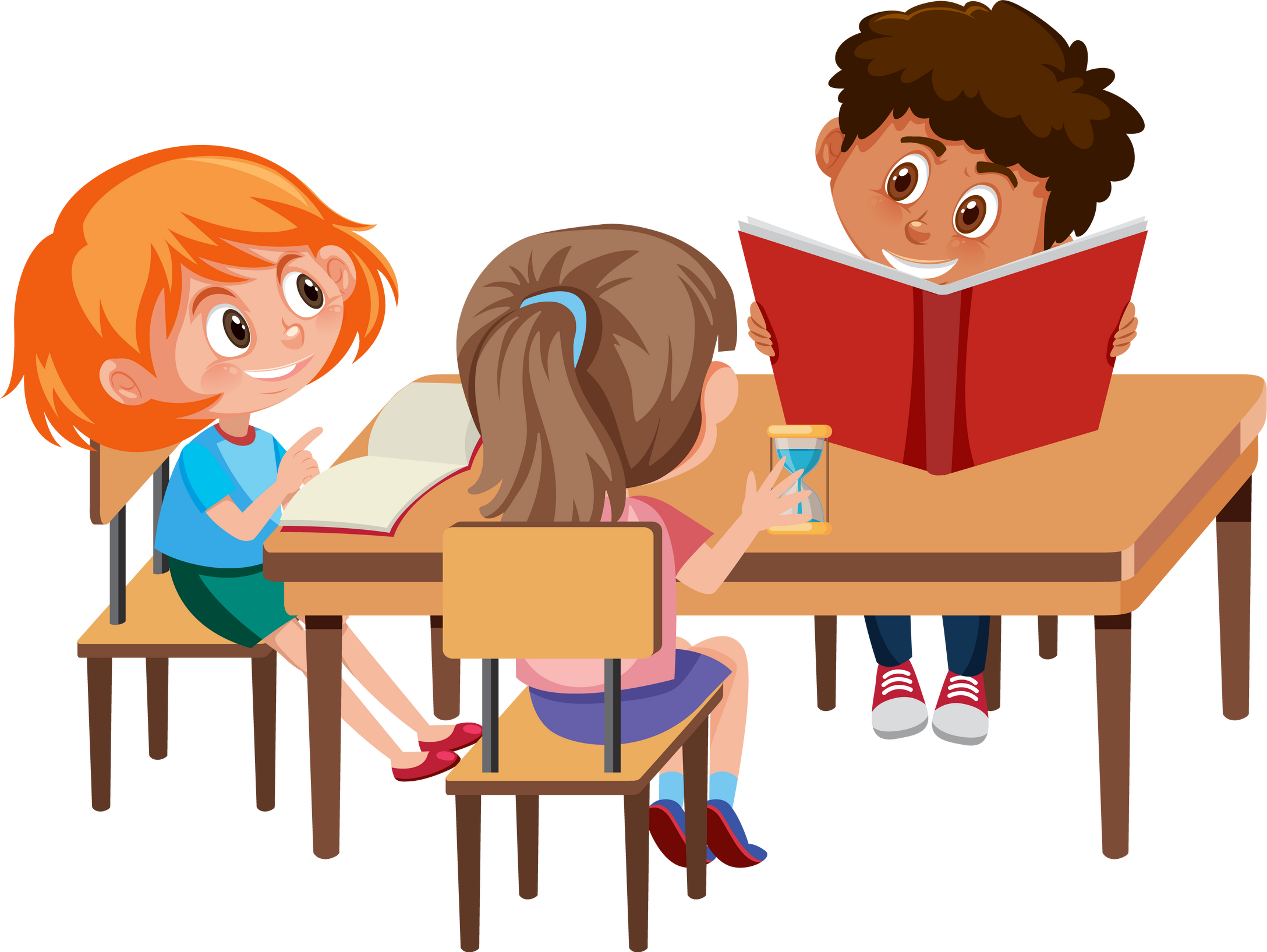 LUẬT CHƠI:
Quan sát hình 2 và thảo luận về cách vẽ cây sơ đồ. 
Các nhóm vẽ nhanh và chính xác nhất sẽ là nhóm chiến thắng.
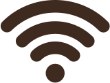 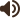 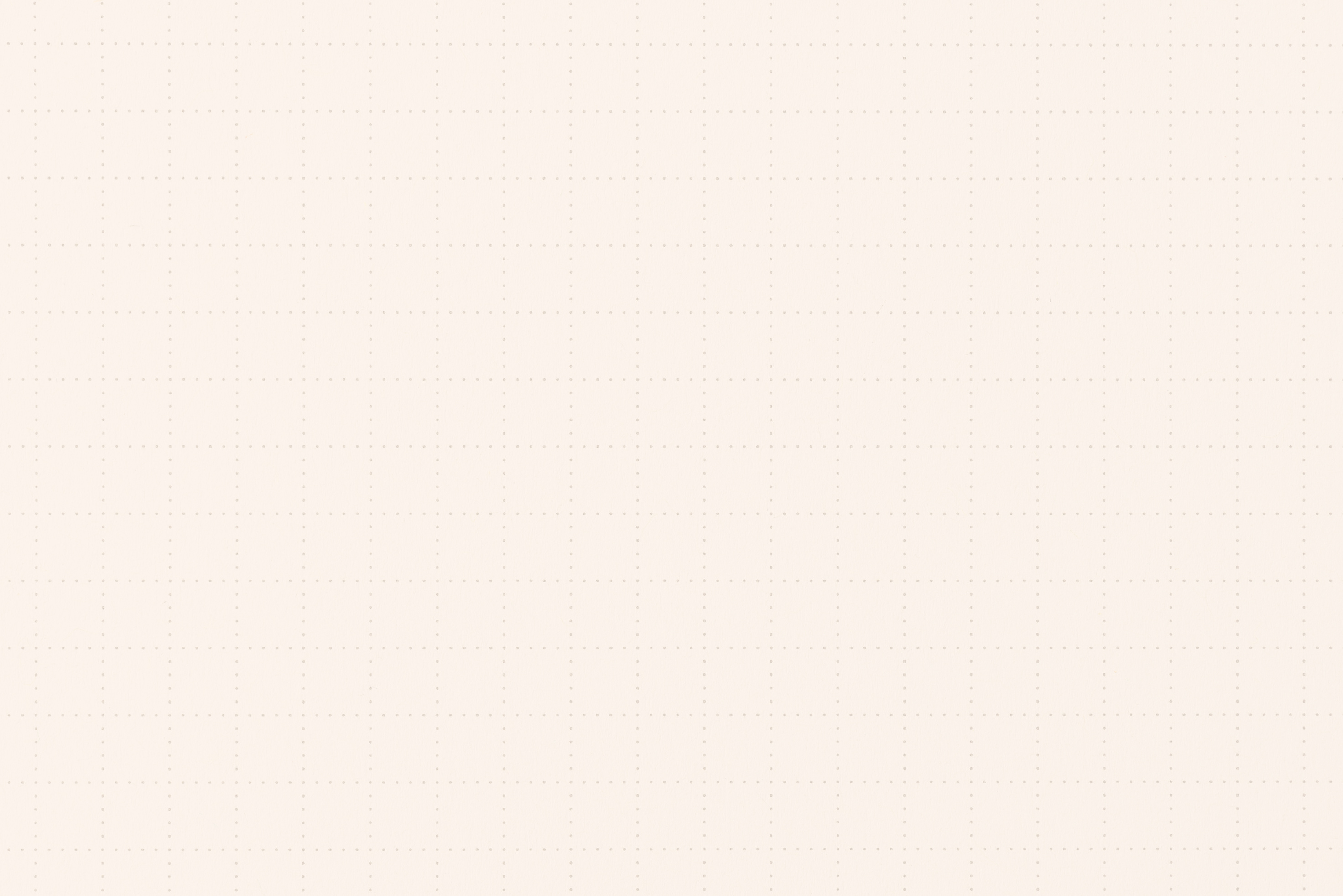 File
Edit
View
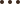 Chơi trò chơi “Vẽ cây thư mục”
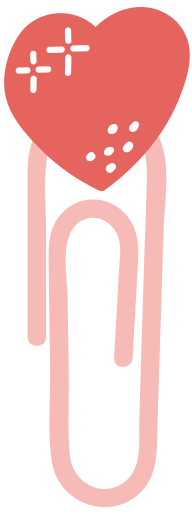 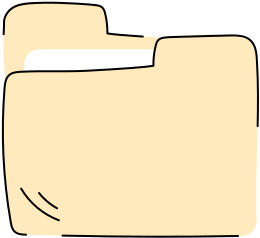 Cây thư mục đúng cần được vẽ như sau:
Thuỳ Anh (E:)
Giải trí
Học tập
Khám phá
Video
Ảnh
Nhạc
Phong cảnh
Động vật
Hoa
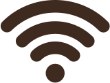 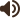 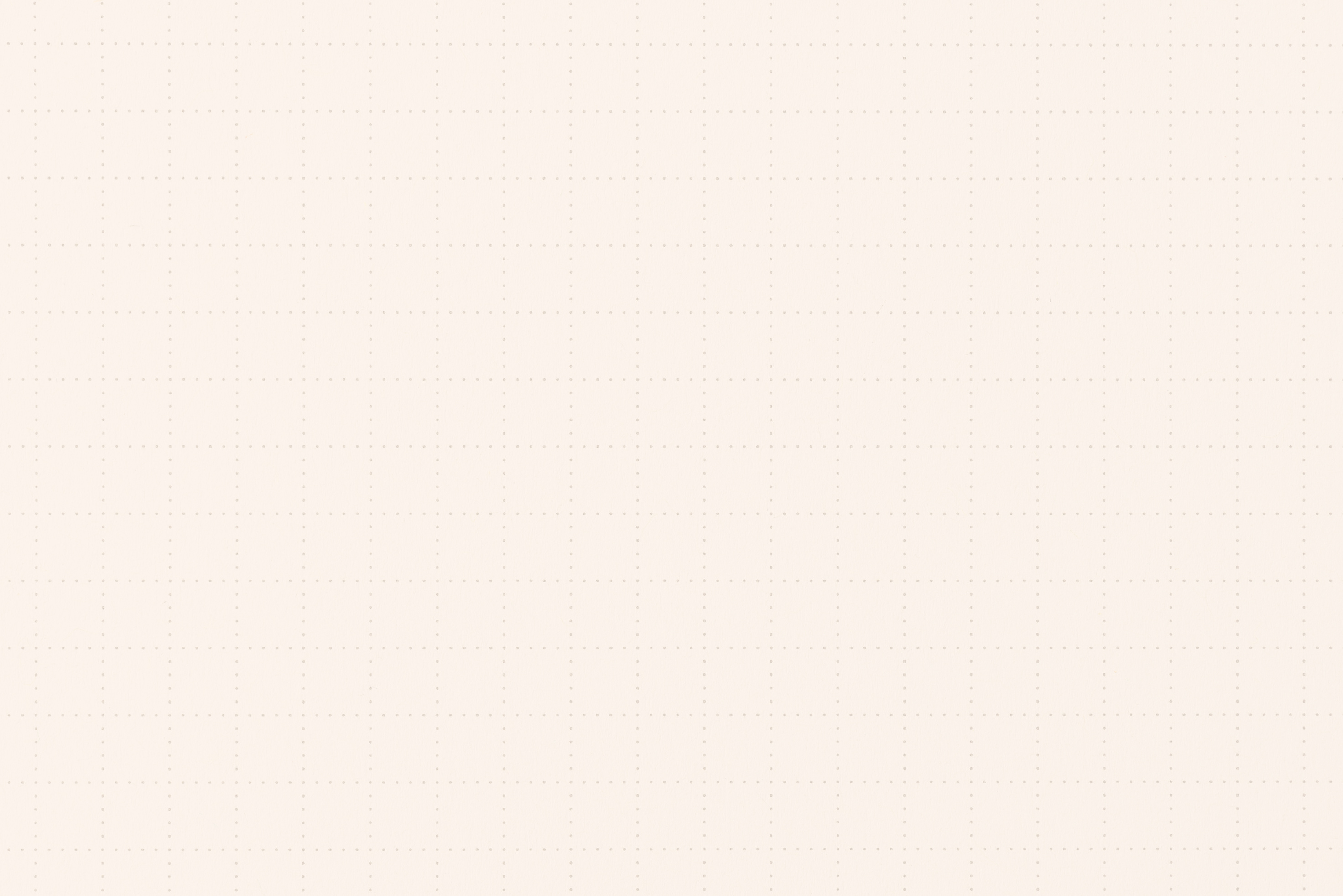 File
Edit
View
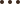 KẾT LUẬN
Các thư mục trong máy tính được tổ chức theo sơ đồ hình cây. Cây thư mục giúp tổ chức lưu trữ các tệp và thư mục.
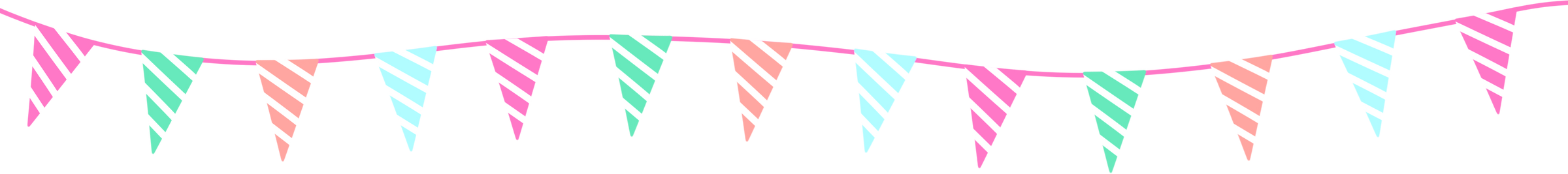 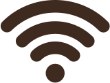 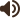 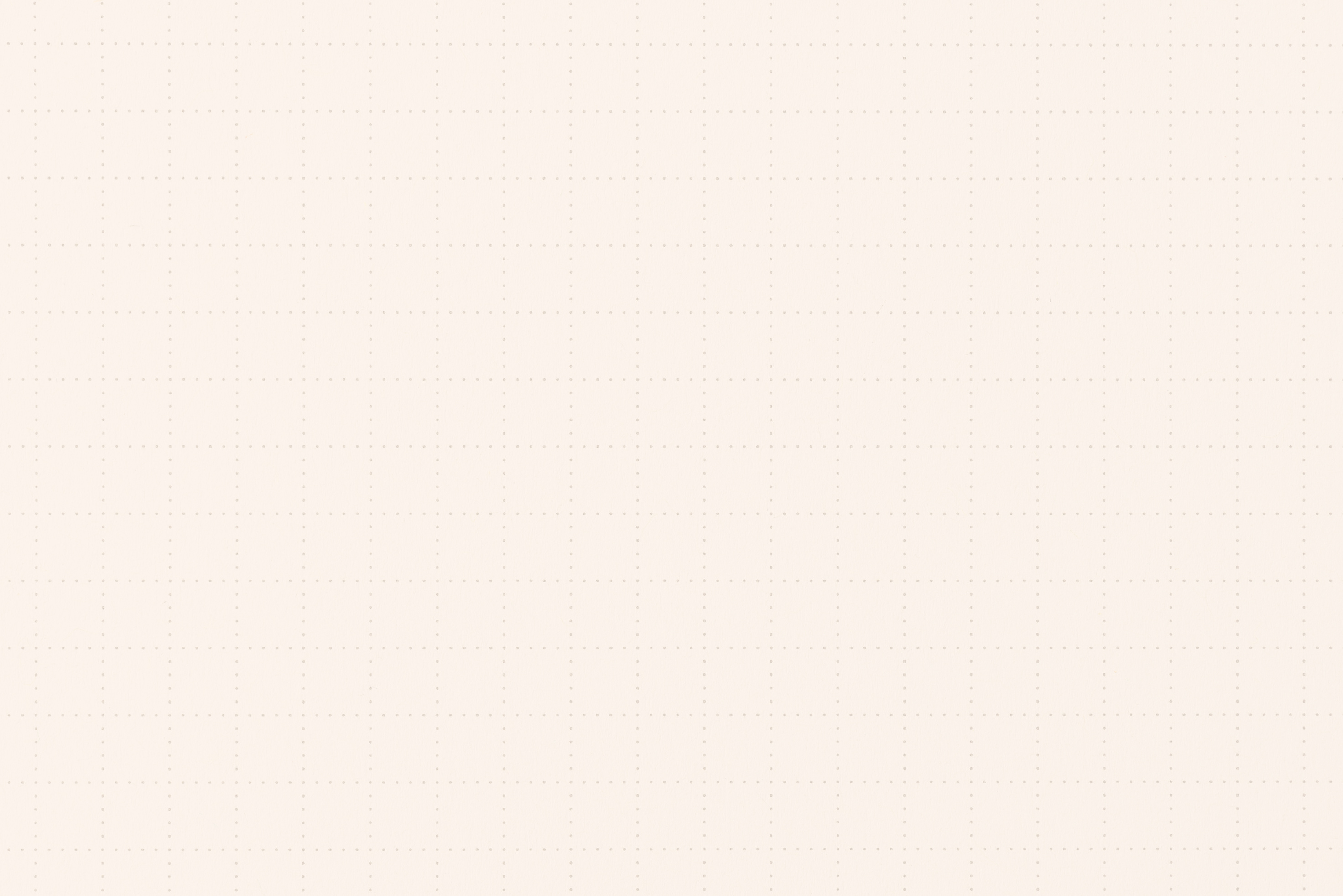 File
Edit
View
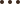 LUYỆN TẬP
Quan sát Hình 2 và cho biết cây thư mục Giải trí gồm những thư mục nào.
Gợi ý trả lời:
Thư mục Giải trí gồm những thư mục: Ảnh, Nhạc, Video.
Trong thư mục Ảnh gồm các thư mục con: Động vật, Hoa, Phong cảnh.
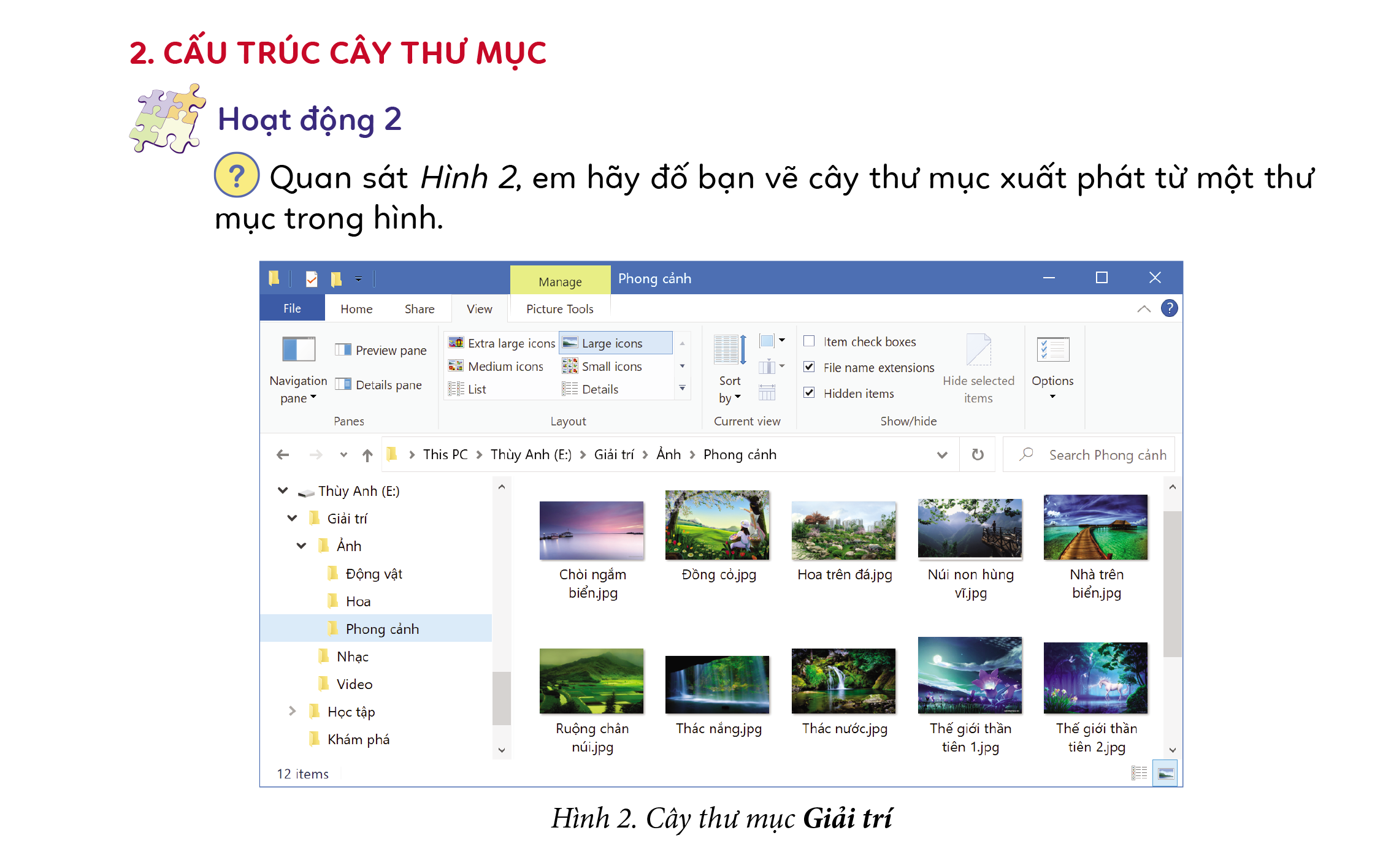 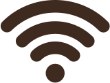 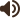 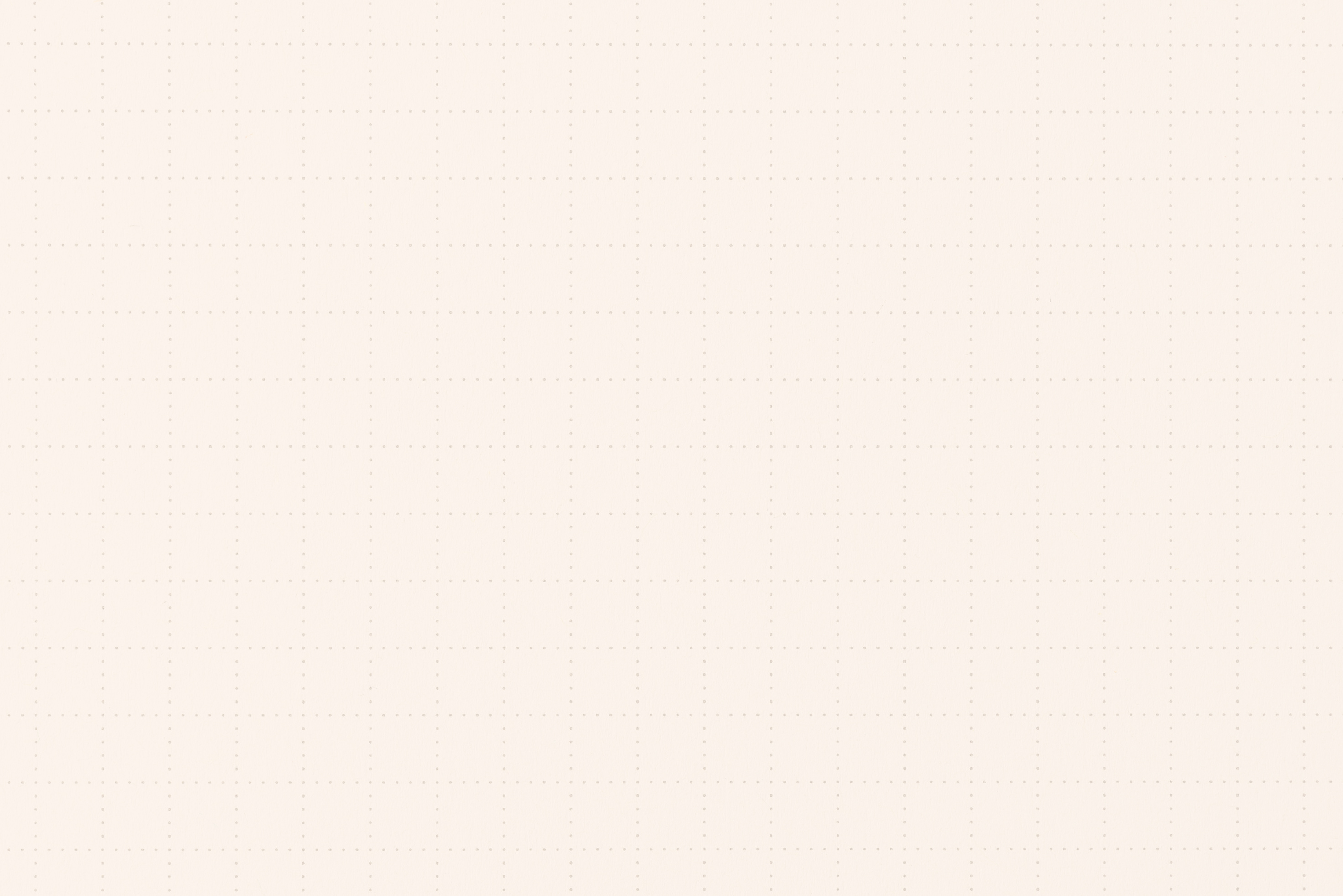 File
Edit
View
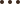 VẬN DỤNG
Thảo luận nhóm
Các em thảo luận và đưa ra cách phân sắp xếp và phân loại cho tình huống sau:
Bạn Tí có rất nhiều ảnh về các loại động vật khác nhau như: gấu, hổ, báo, đại bàng, cá sấu, cá heo, chim ưng, cú mèo, cá voi, chó, mèo,… Em hãy giúp bạn Tí vẽ cây thư mục theo dạng dọc để sắp xếp phân loại ảnh các động vật đó.
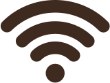 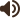 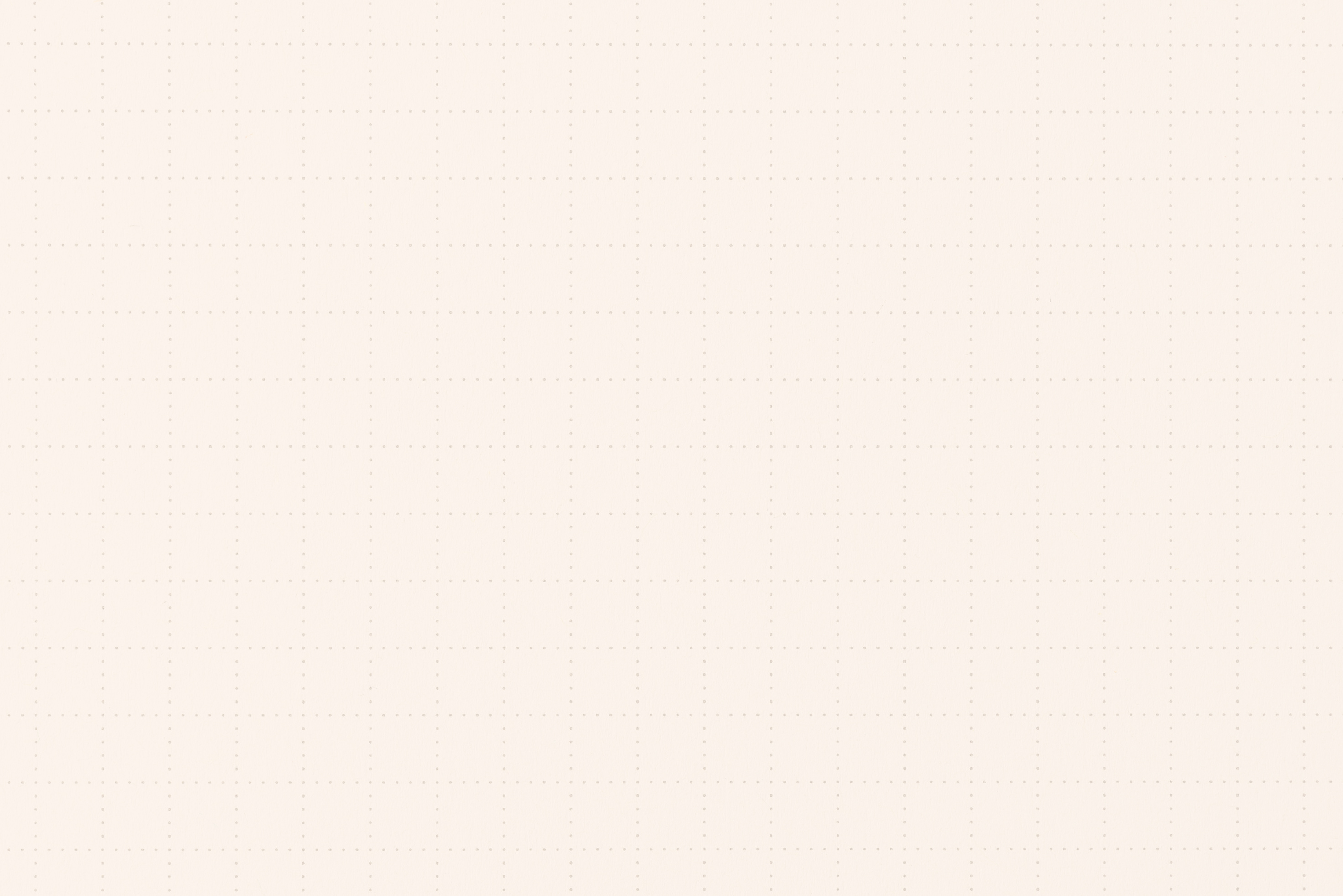 File
Edit
View
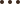 Các em có thể tham khảo cách sắp xếp sau:
ĐỘNG VẬT
ĐỘNG VẬT TRÊN CẠN
ĐỘNG VẬT TRÊN TRỜI
ĐỘNG VẬT DƯỚI NƯỚC
gấu, hổ, báo, chó, mèo
đại bàng, chim ưng, cú mèo
cá sấu, cá voi, cá heo
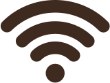 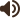 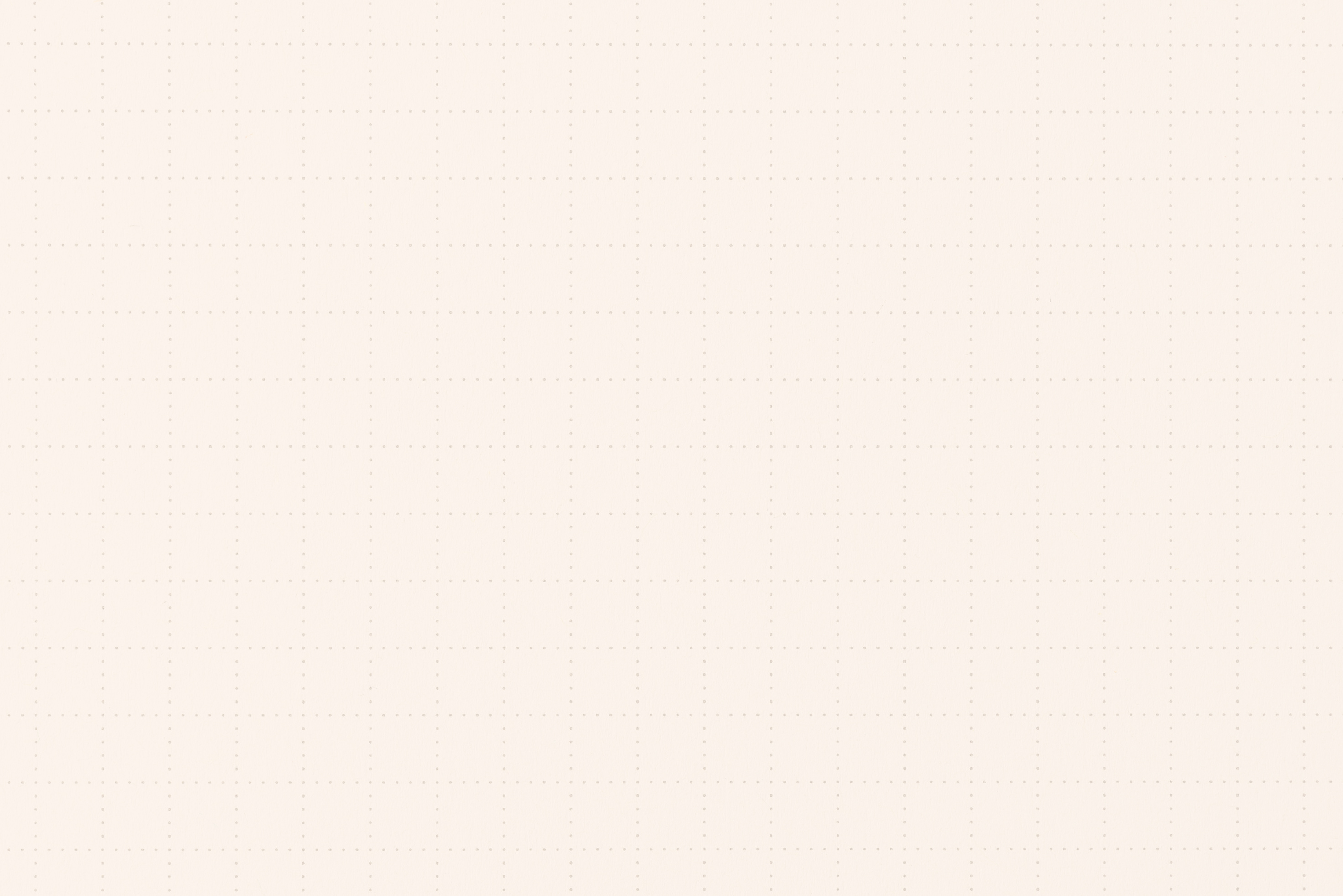 File
Edit
View
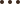 ĐỌC MỤC GHI NHỚ
Cấu trúc cây của một thư mục cho biết nó chứa những tệp nào, những thư mục nào.
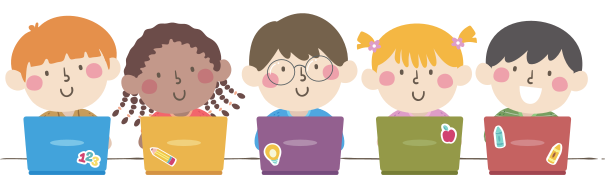 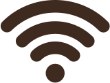 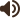 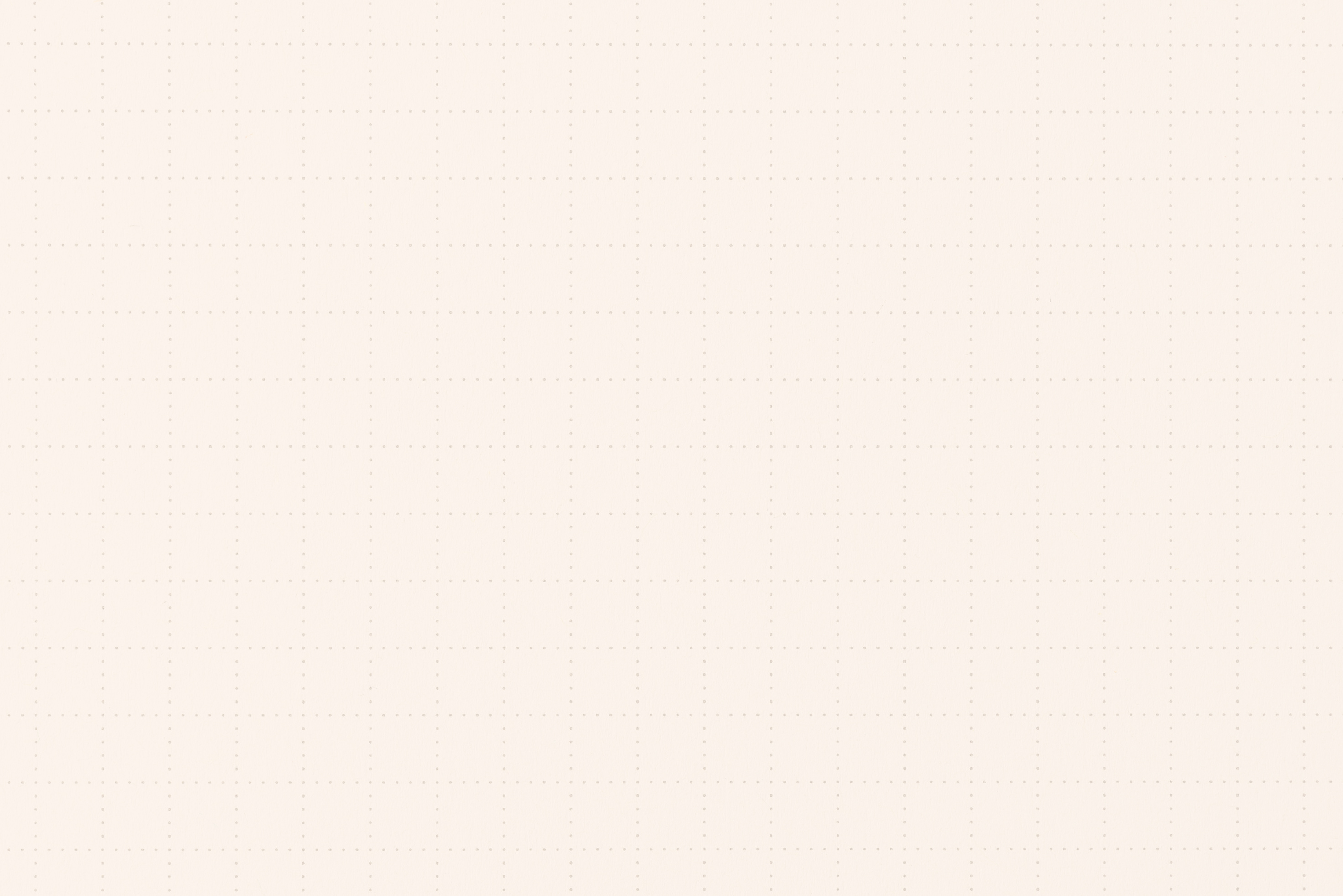 File
Edit
View
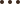 HƯỚNG DẪN VỀ NHÀ
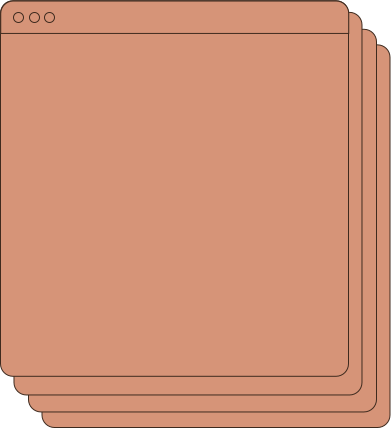 Ôn tập lại nội dung bài học ngày hôm nay.
Chuẩn bị tranh ảnh cho tiết học sau.
Soạn bài mới, Bài 3. Em tập thao tác với thư mục.
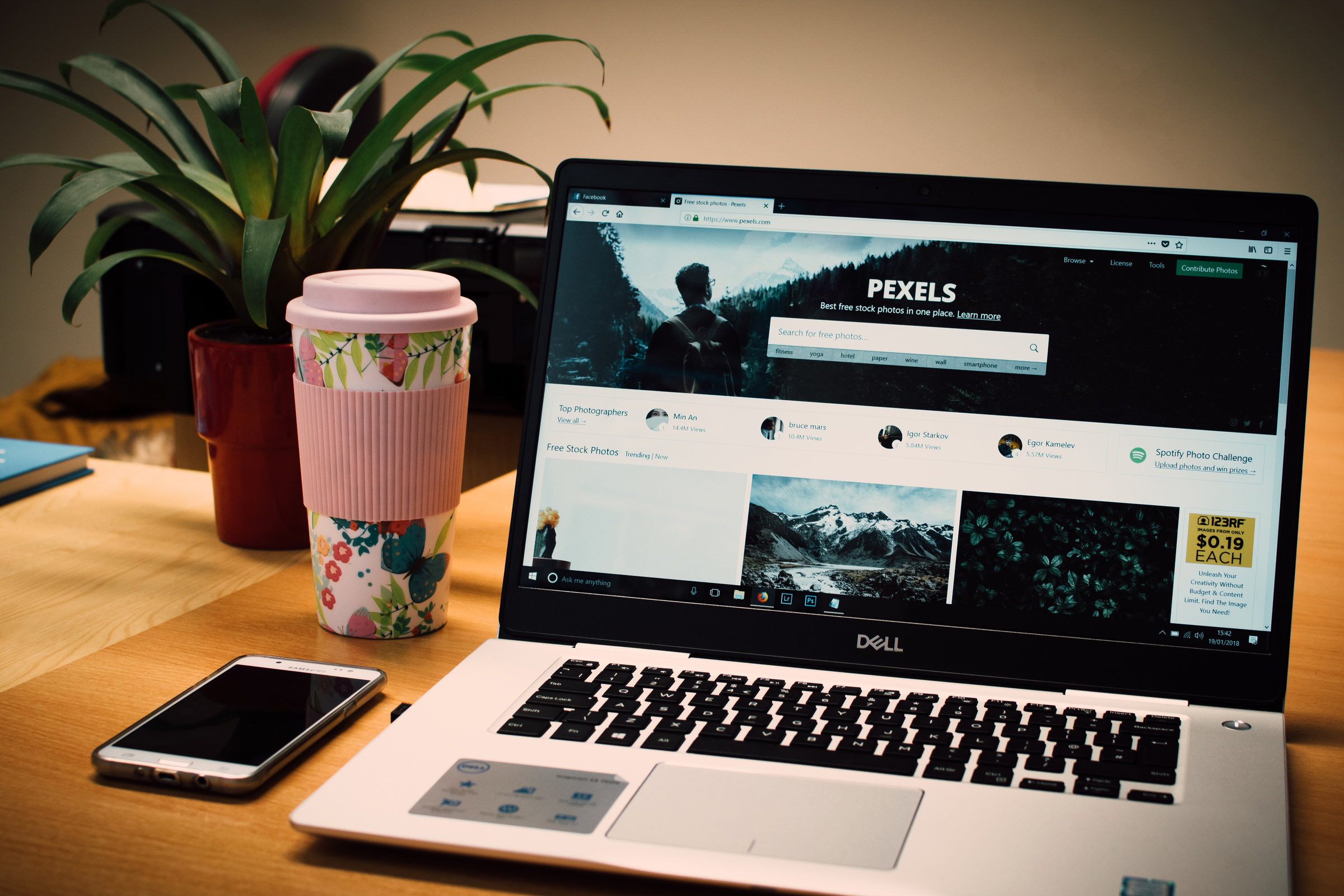 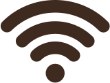 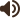 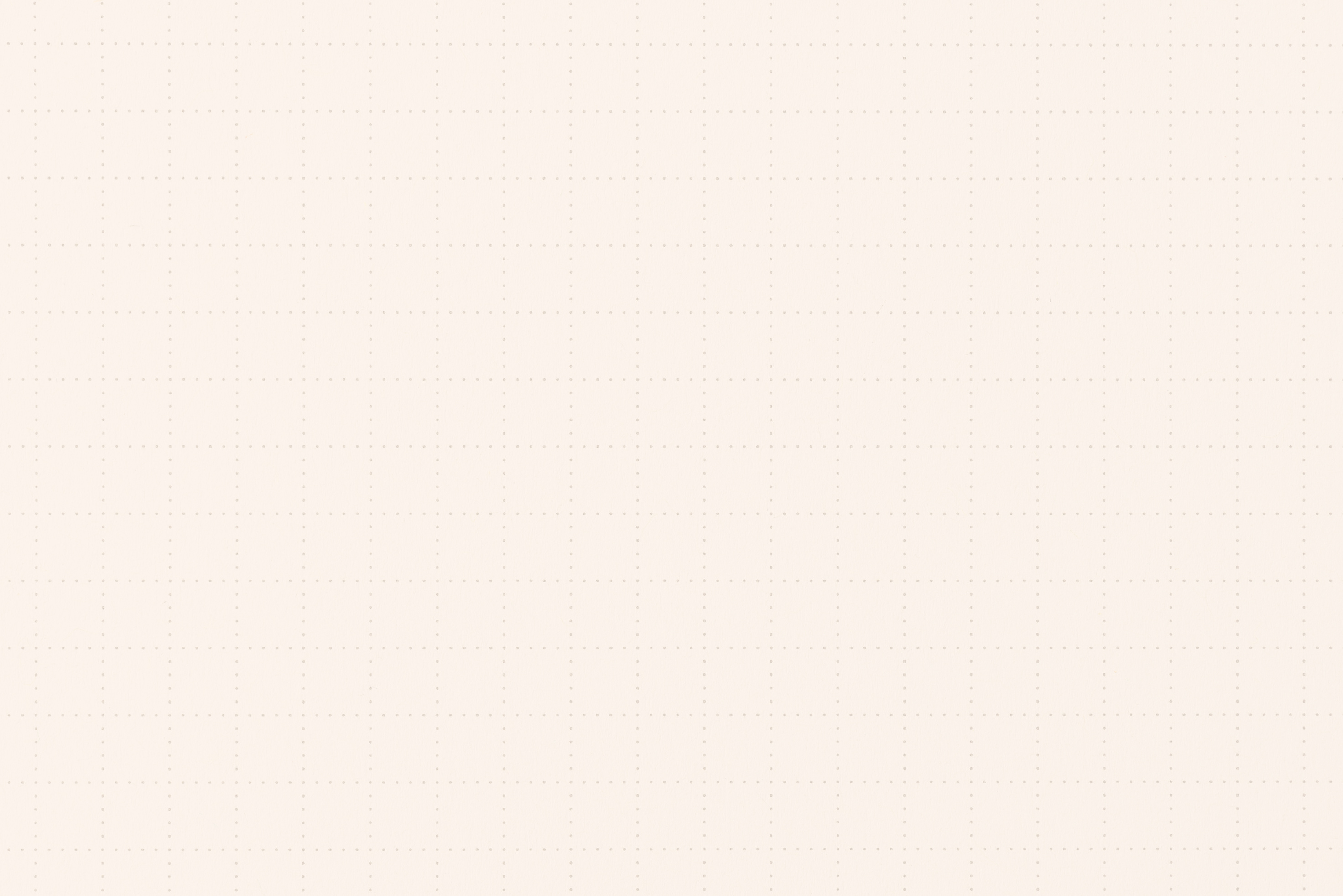 File
Edit
View
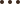 CẢM ƠN CÁC EM ĐÃ CHÚ Ý LẮNG NGHE BÀI GIẢNG!
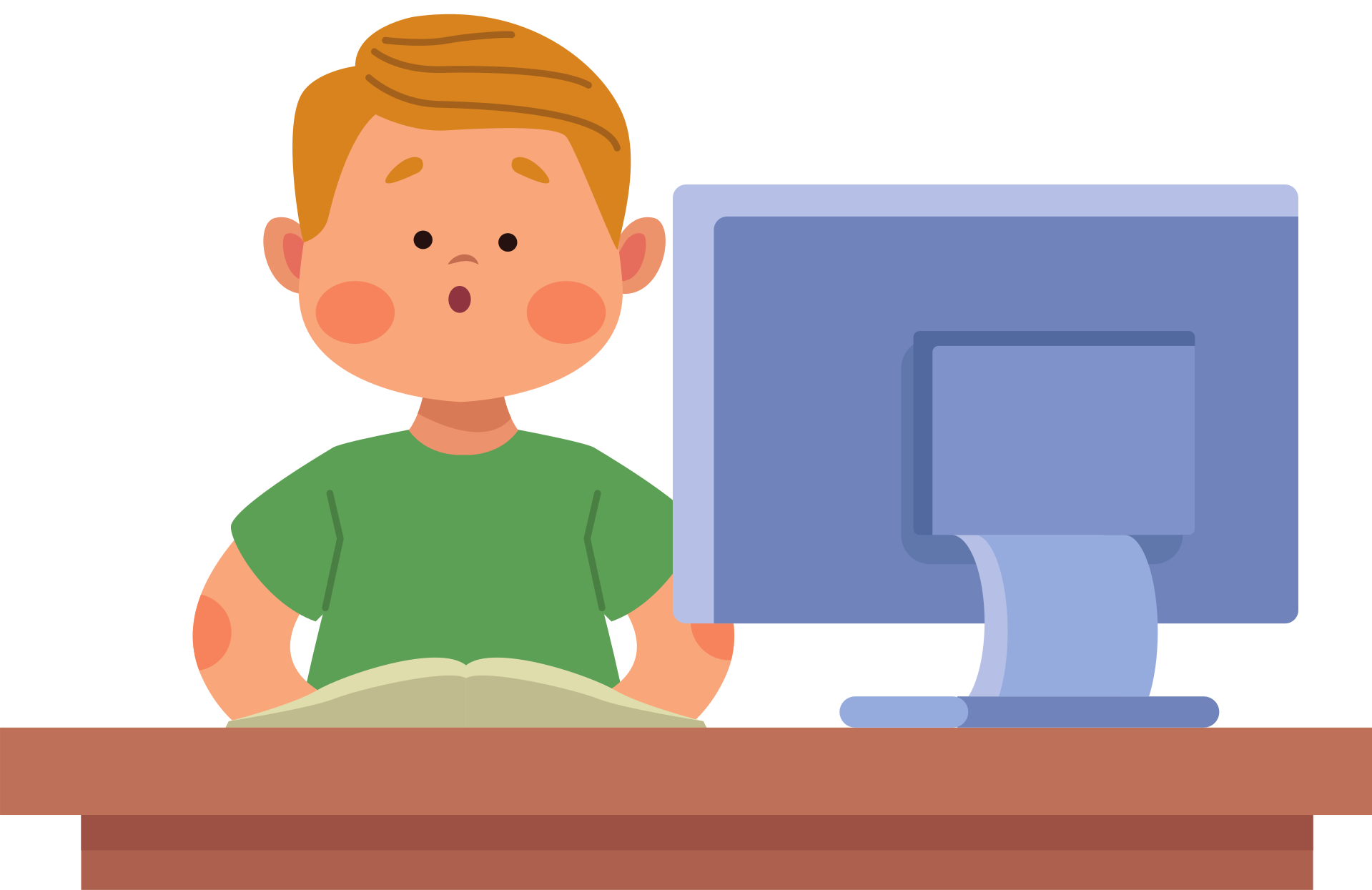 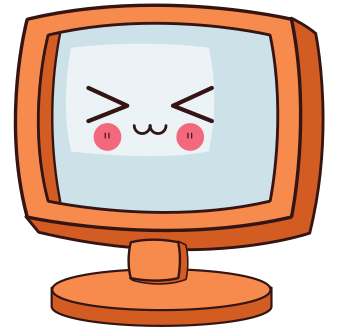 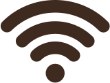 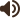